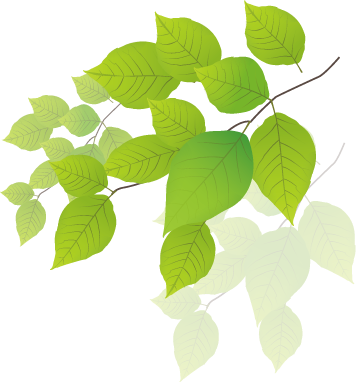 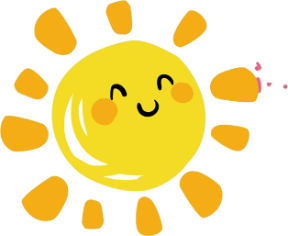 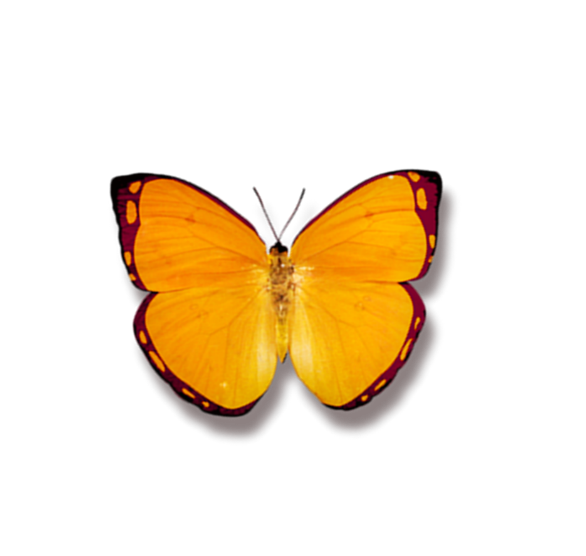 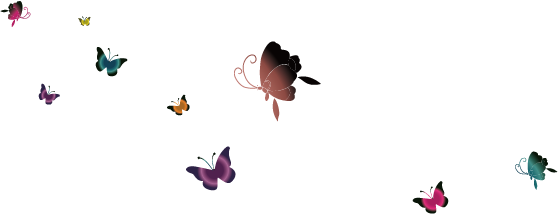 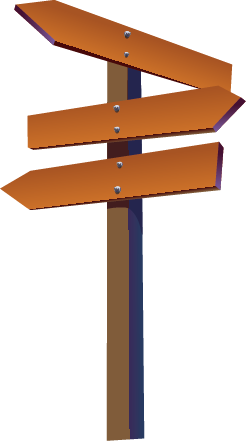 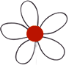 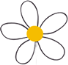 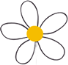 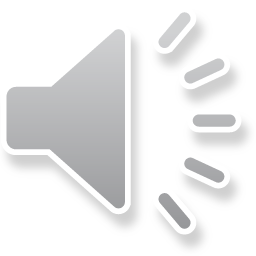 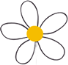 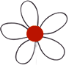 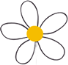 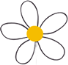 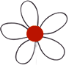 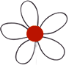 [Speaker Notes: 更多精彩模板请关注【沐沐槿PPT】https://mumjin.taobao.com/]
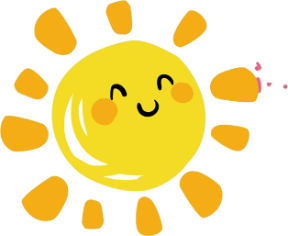 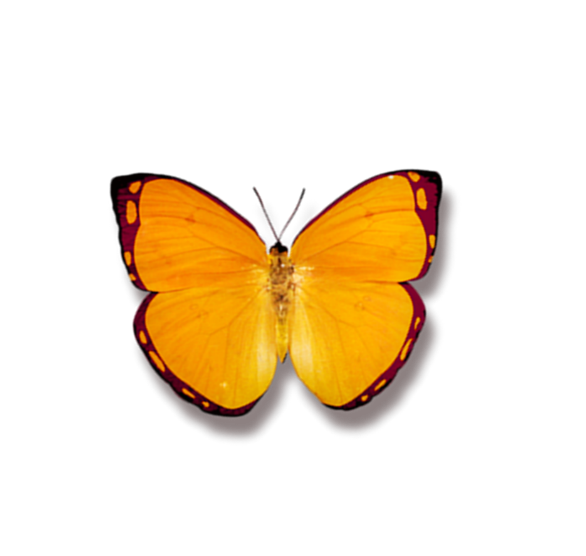 TOÁN
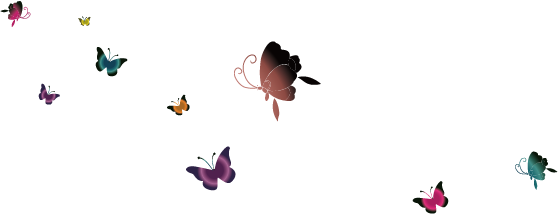 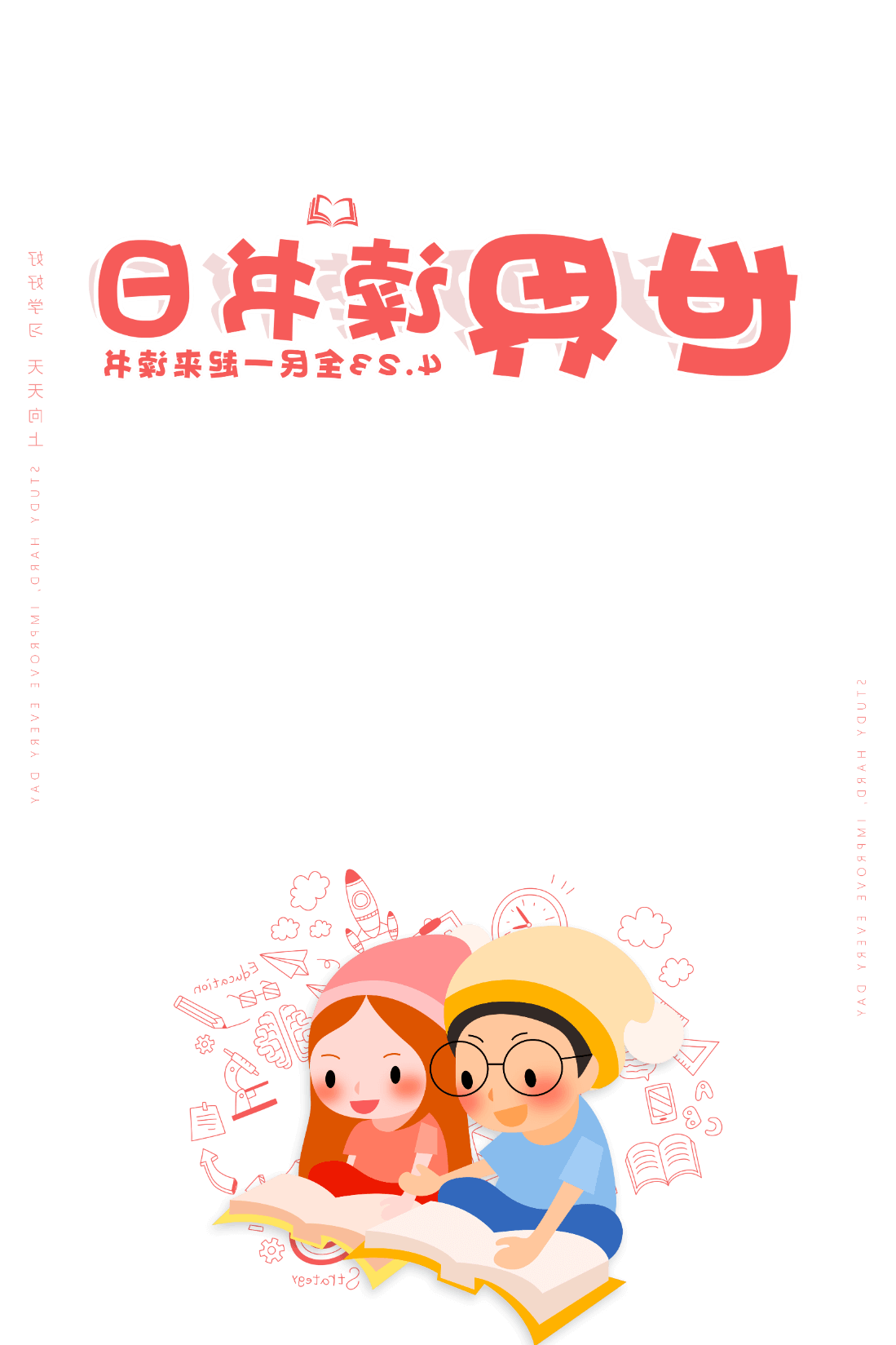 LỚP 4
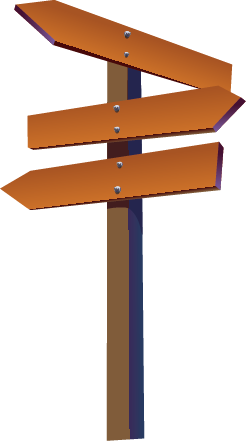 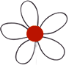 Tiết 4_Tuần 12
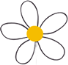 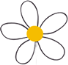 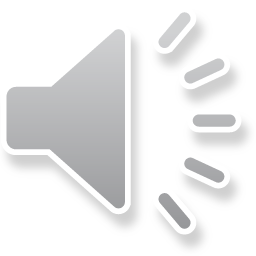 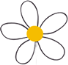 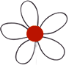 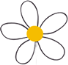 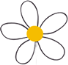 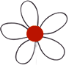 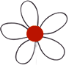 [Speaker Notes: 更多精彩模板请关注【沐沐槿PPT】https://mumjin.taobao.com/]
Trò chơi
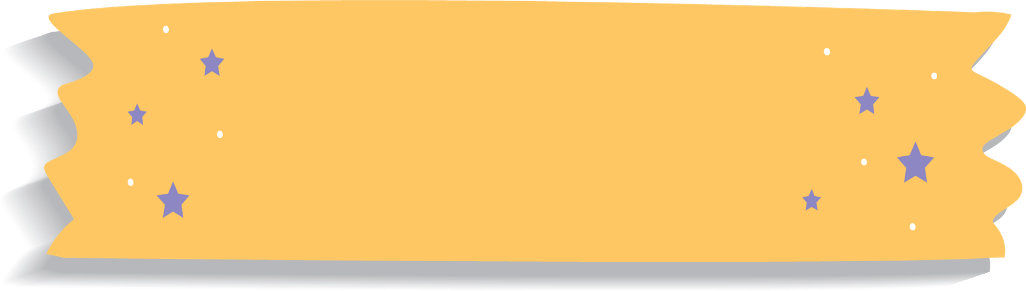 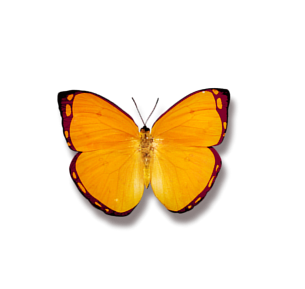 Ô CỬA BÍ MẬT
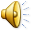 1
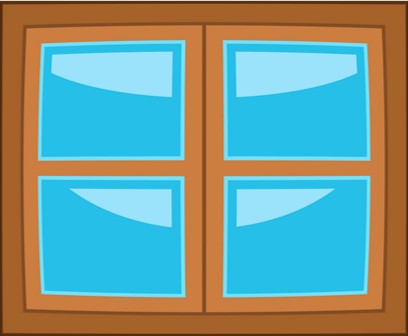 2
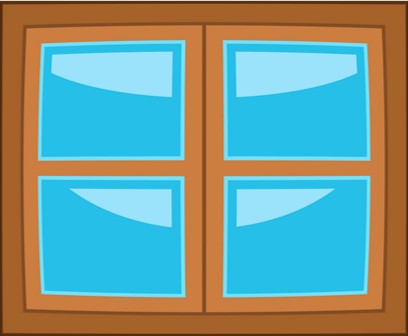 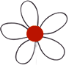 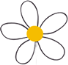 Tính nhanh:
21 x 3 + 21 x 7 = ……
210
Trò chơi
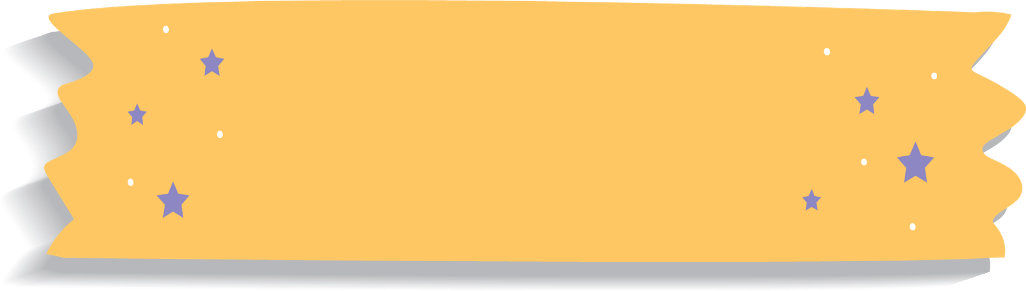 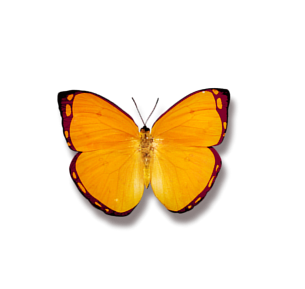 Ô CỬA BÍ MẬT
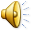 1
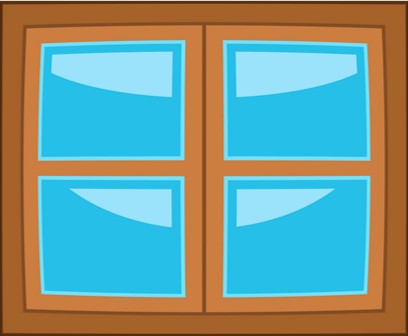 2
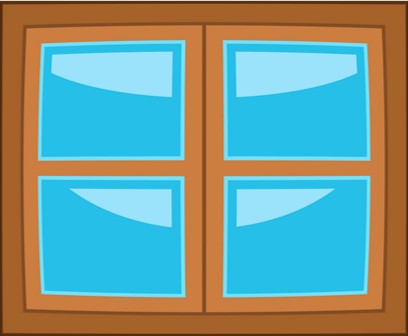 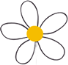 Tính nhanh:
6 x 101 - 6 x 1 = ……
600
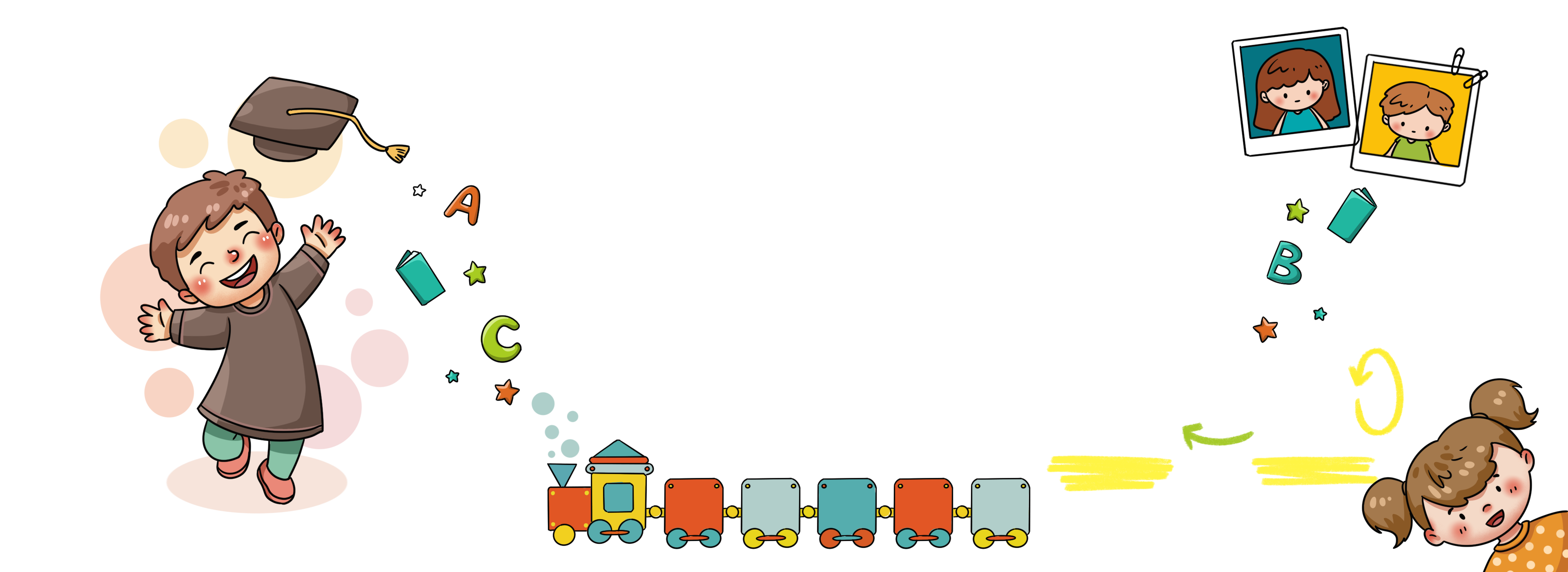 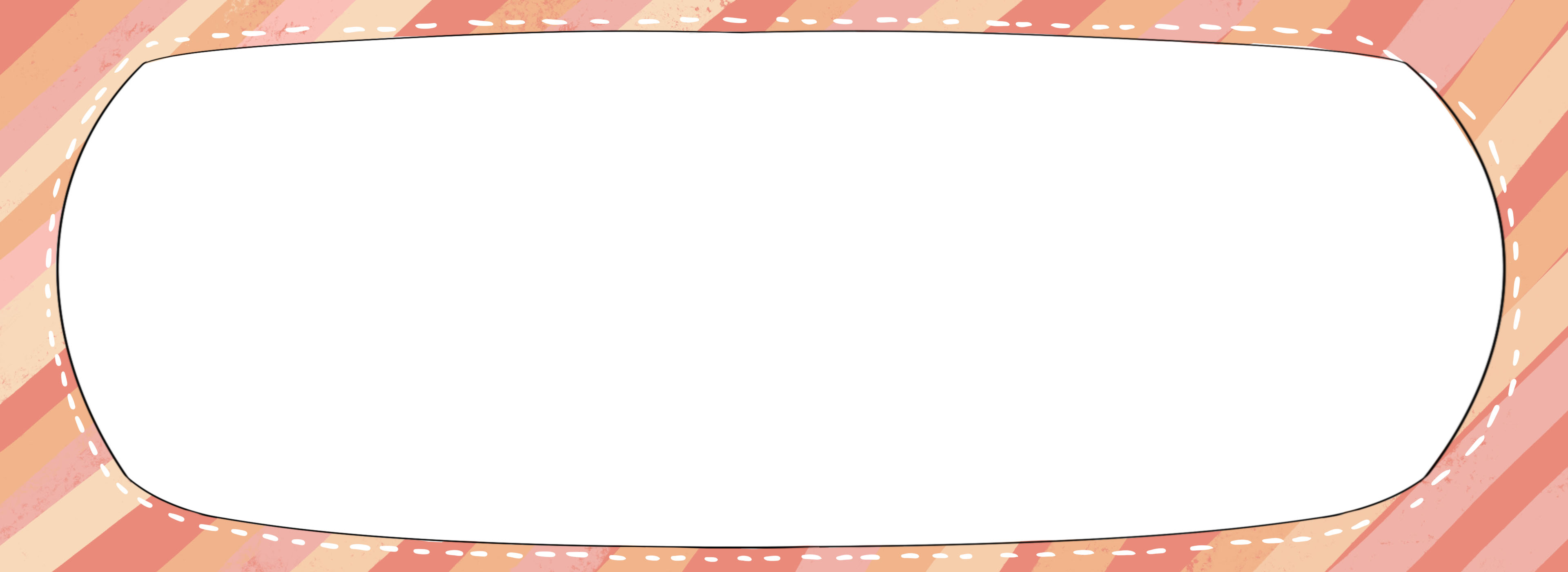 KTUTS
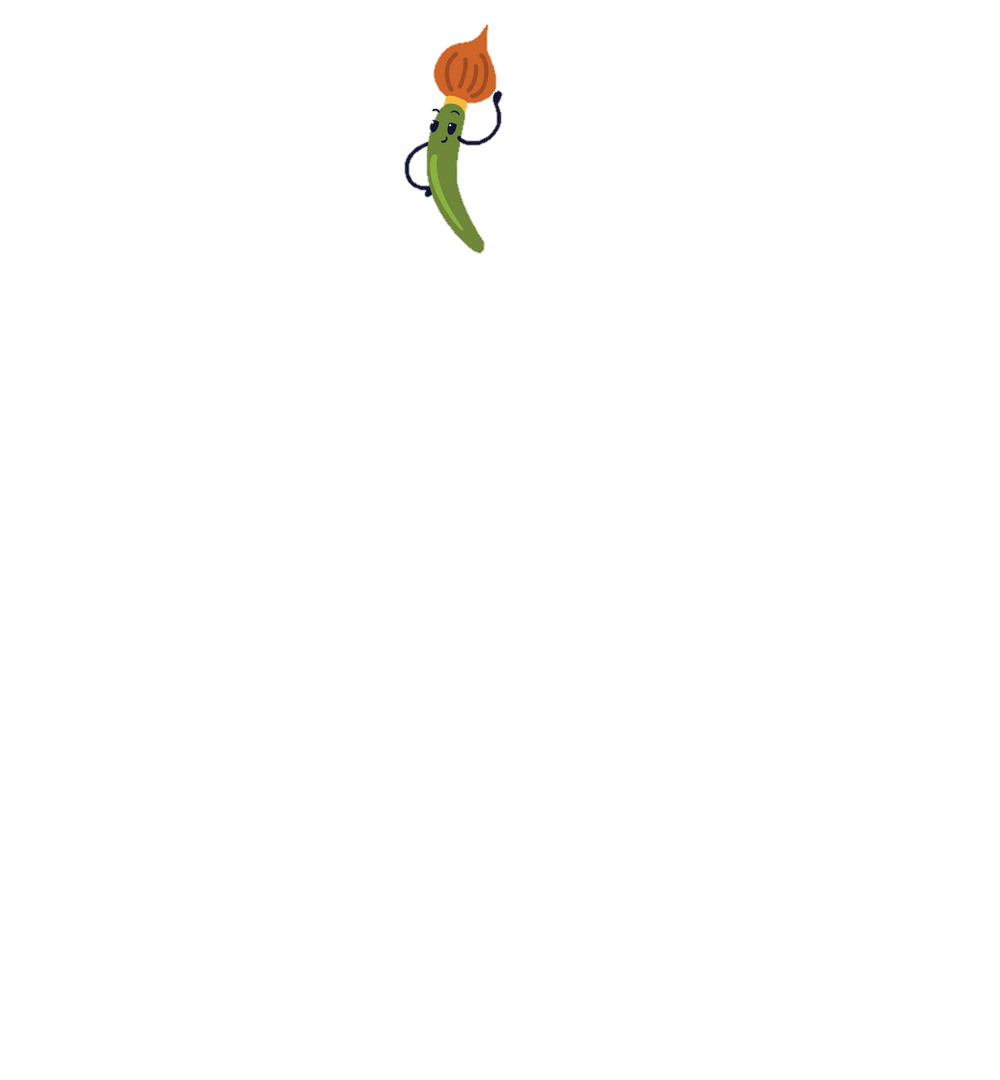 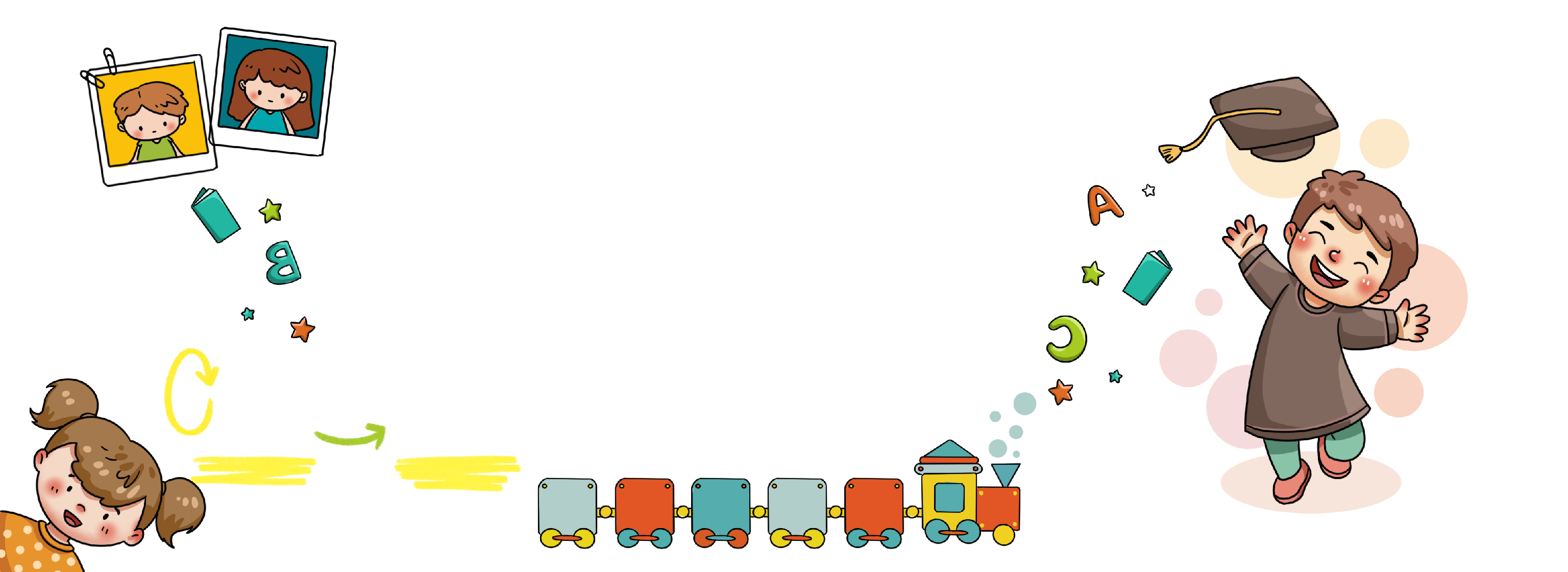 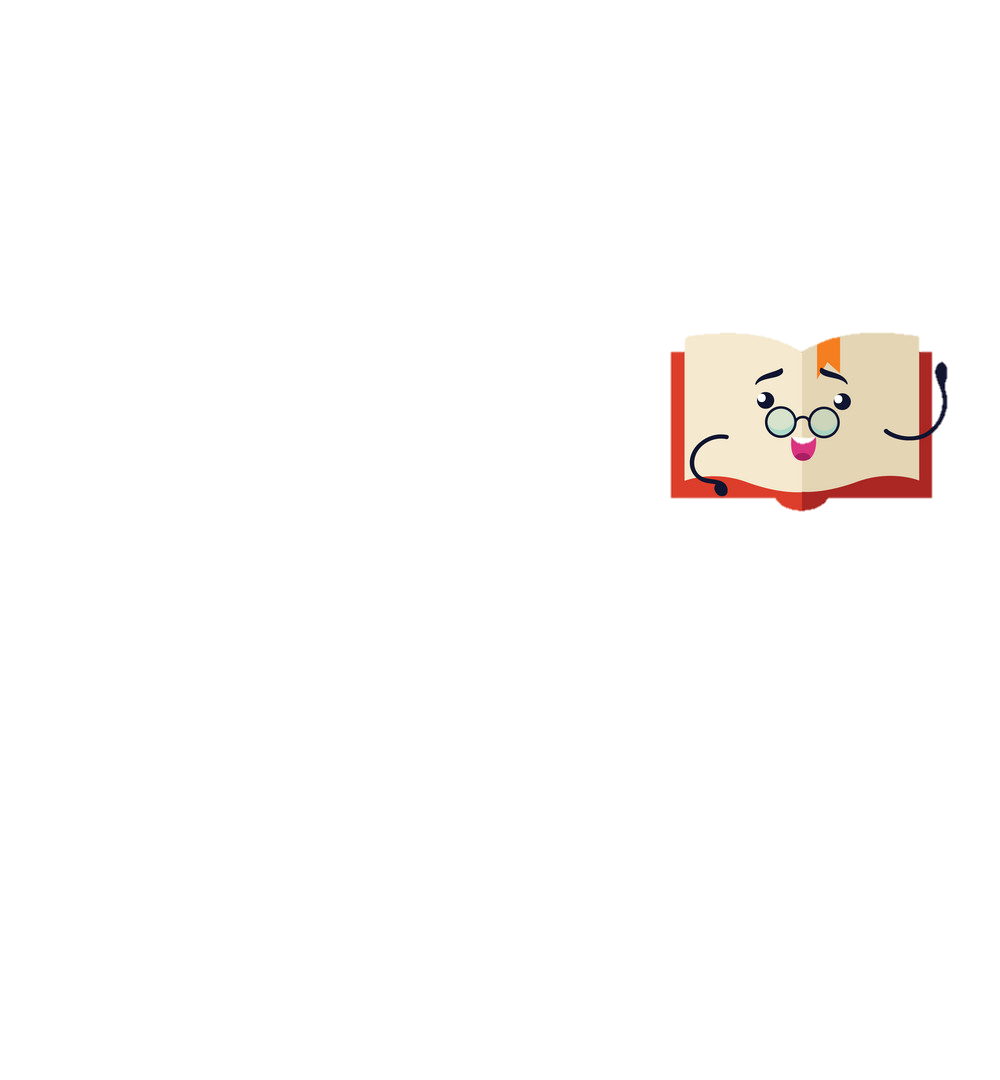 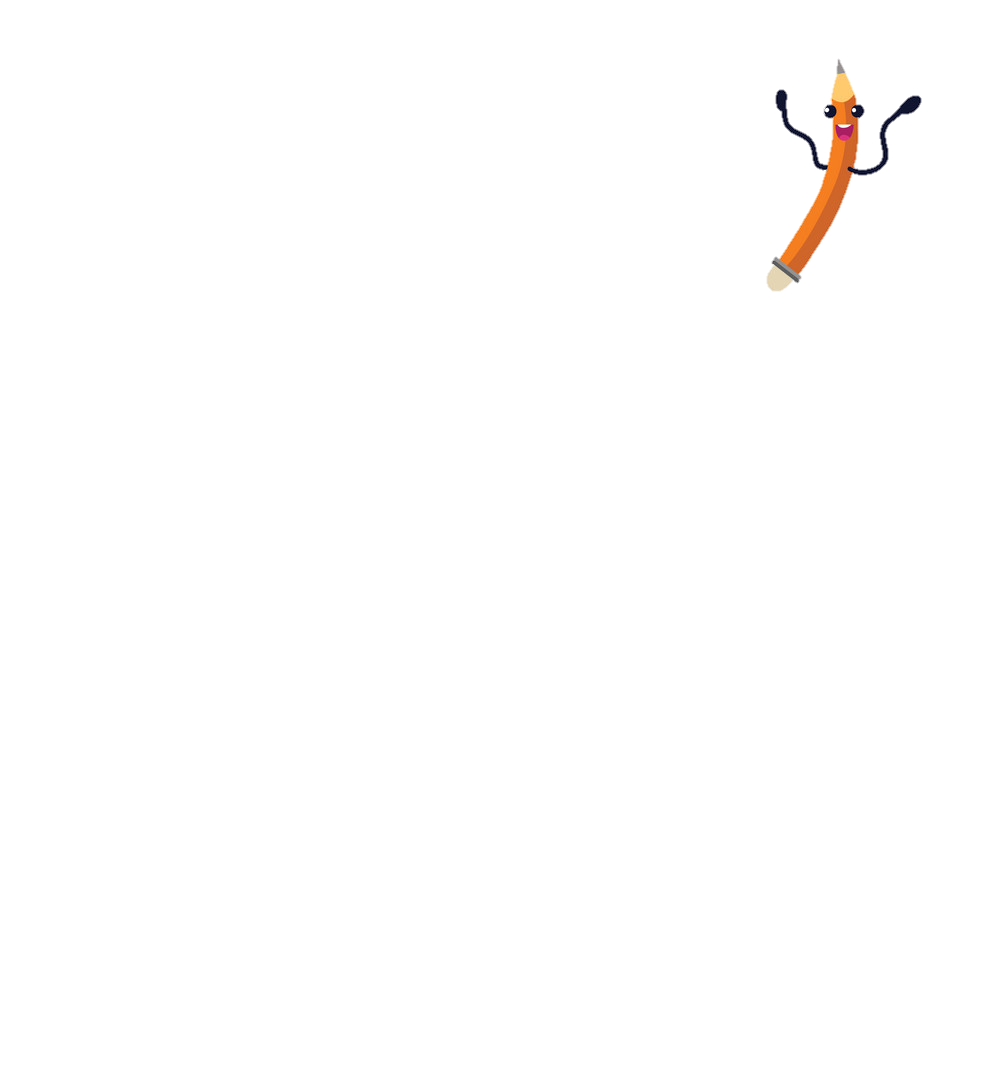 Khám phá
Khám phá
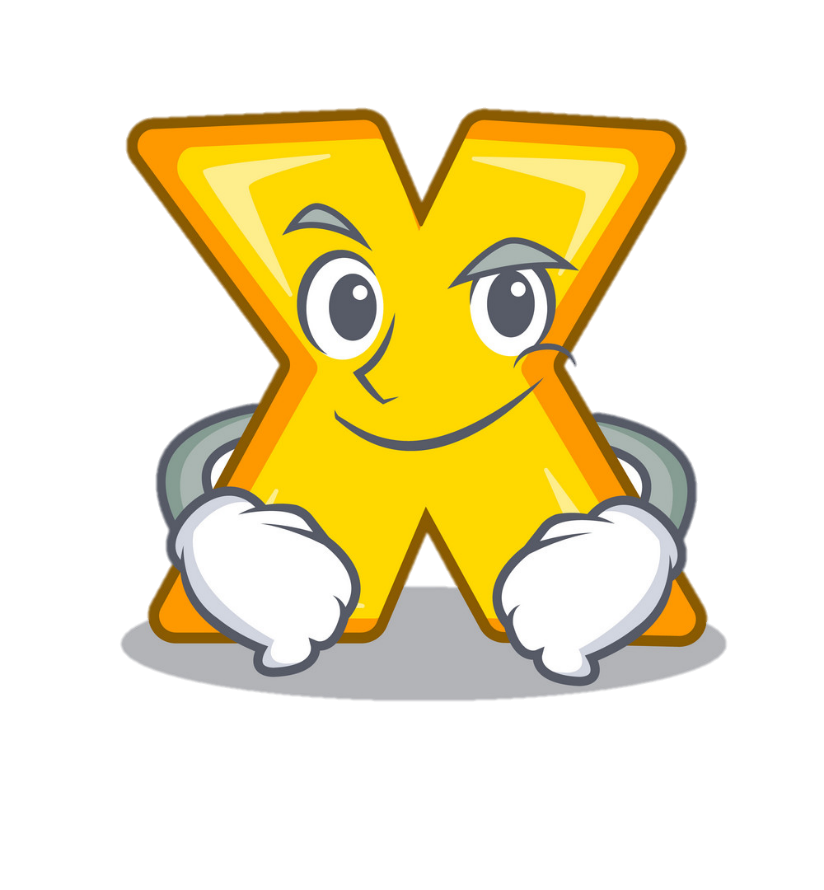 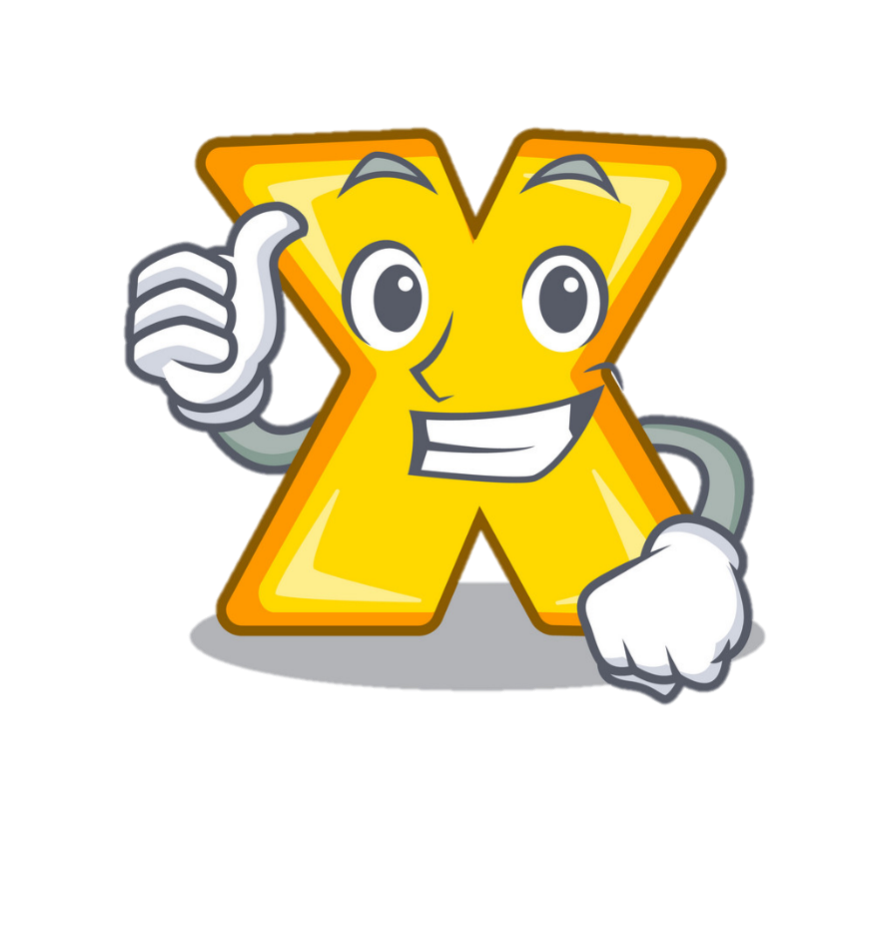 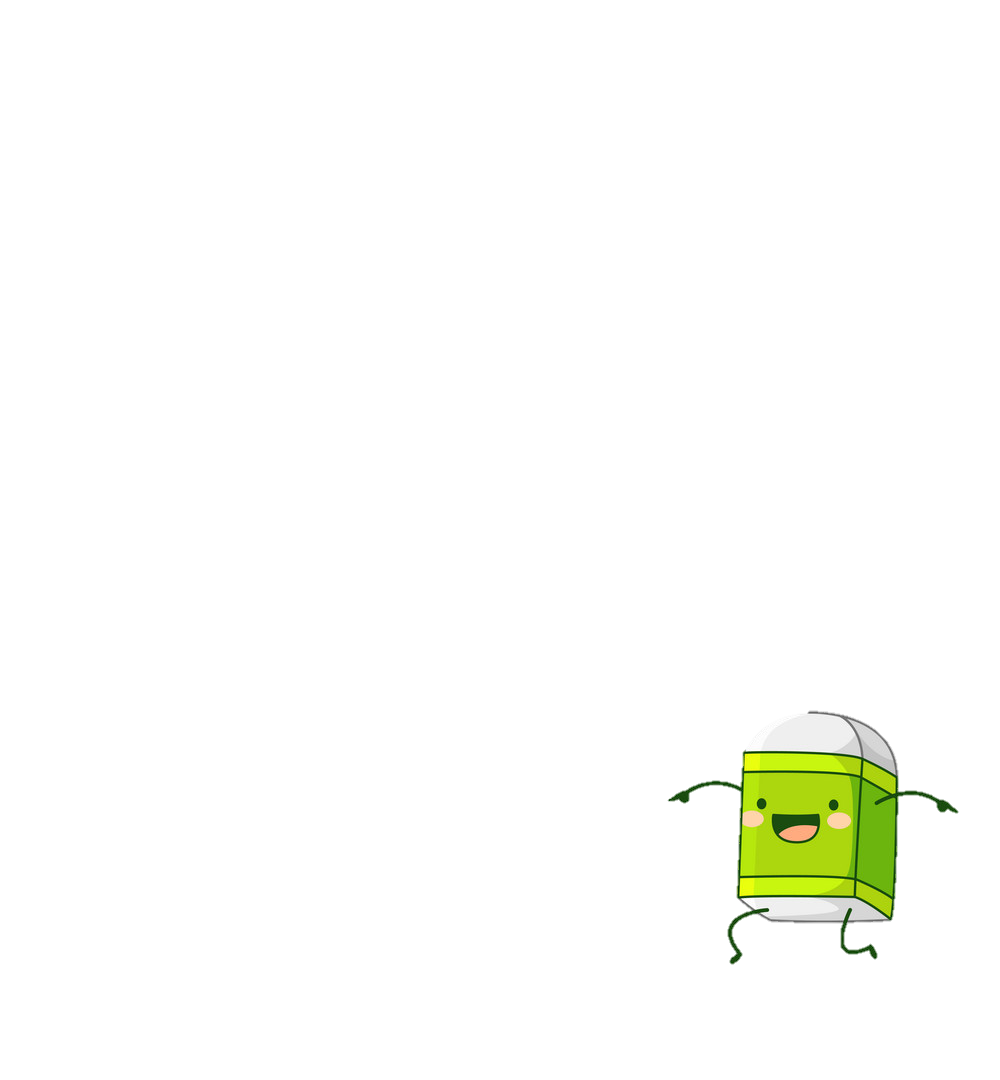 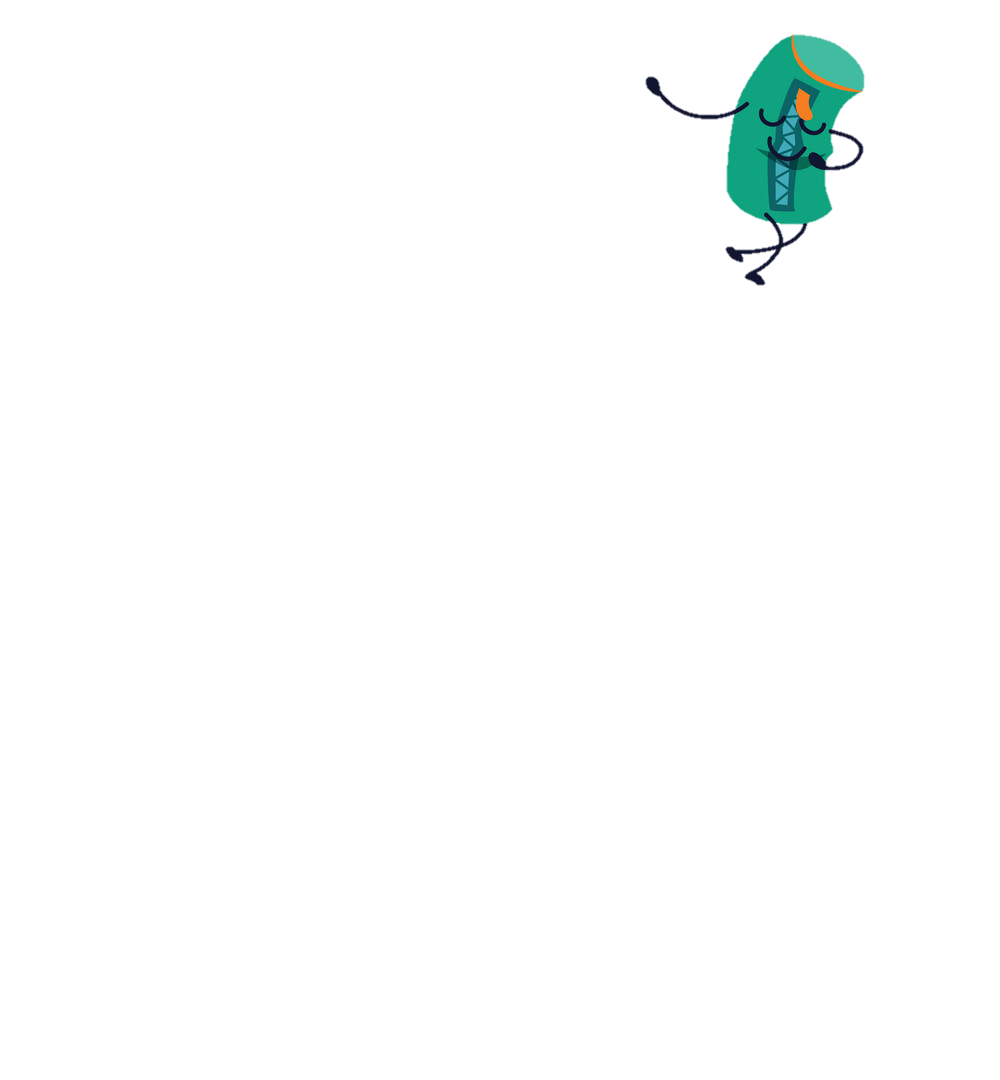 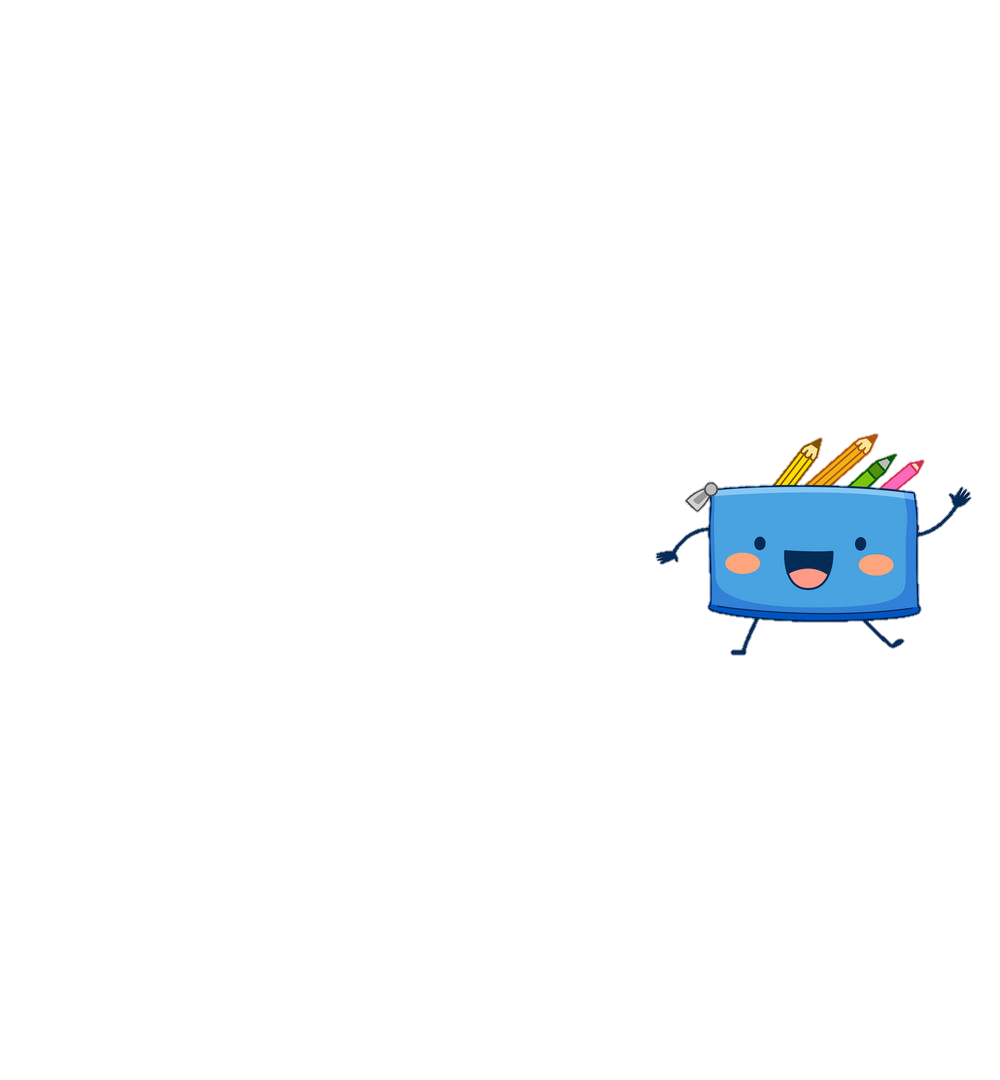 KTUTS
Thứ tư ngày 08 tháng 12 năm 2021
Toán
Nhân với số có hai chữ số
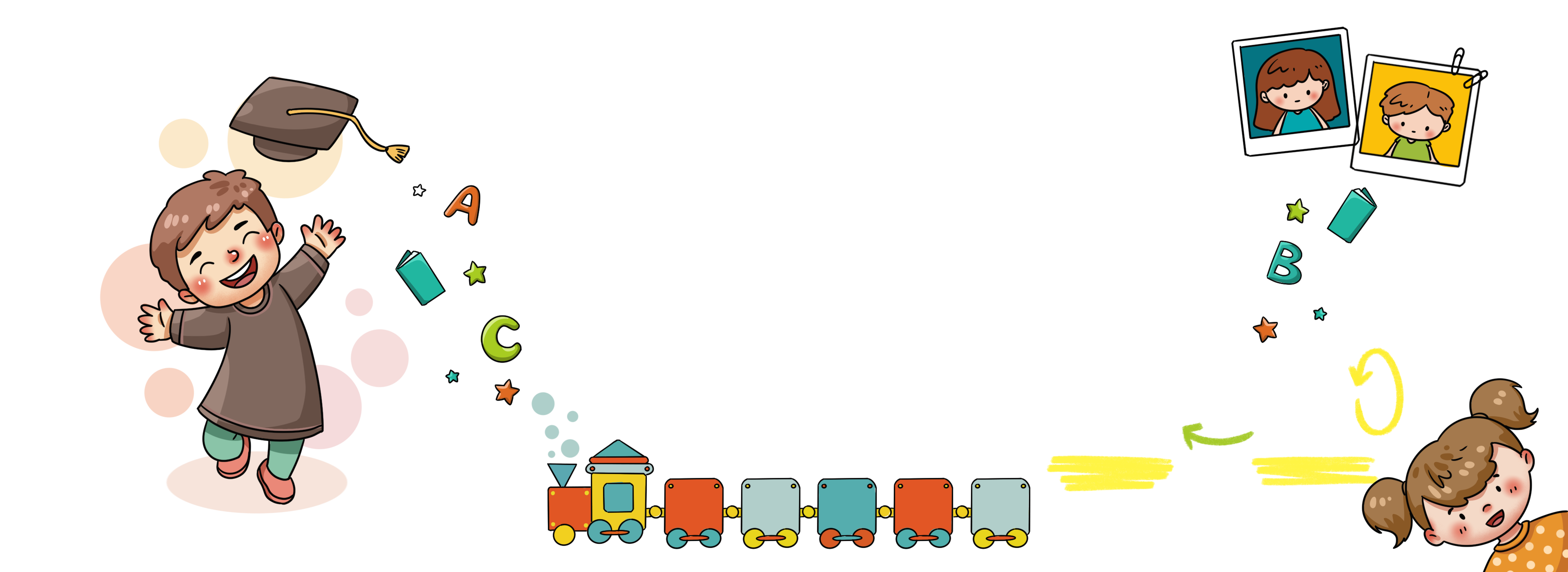 ?
36 × 23 =
a) Ta có thể tính như sau:
36 × 23 =
36 x (20 + 3)
= 36 x 20 + 36 x 3
= 720 + 108
= 828
36 × 23 =
828
b) Thông thường ta đặt tính và tính như sau:
3
36
6
3 nhân 6 bằng 18, viết 8 nhớ 1;
×
3 nhân 3 bằng 9, thêm 1 bằng 10, viết 10.
2
23
3
3
2 nhân 6 bằng 12, viết 2 (dưới 0) nhớ 1;
10
8
2 nhân 3 bằng 6, thêm 1 bằng 7, viết 7.
7
2
Hạ 8
0 cộng 2 bằng 2, viết 2;
8
2
8
1 cộng 7 bằng 8, viết 8;
36 × 23 =
828
c) Trong cách tính trên:
3
6
Tích riêng thứ hai được viết lùi sang bên trái một cột vì nó là 72 chục, nếu viết đầy đủ thì phải là 720.
x
2
23
3
3
Tích riêng thứ nhất
10
8
7
2
Tích riêng thứ hai
8
2
8
Tích chung
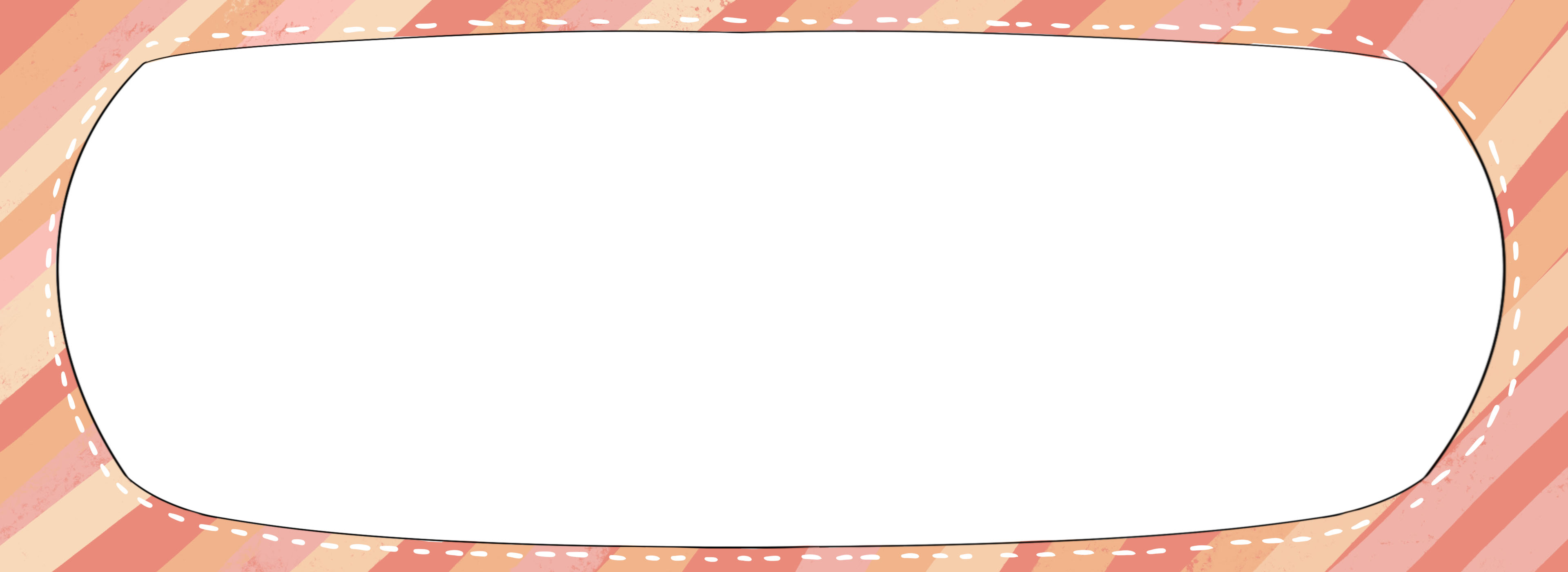 KTUTS
KTUTS
Khi nhân với số có hai chữ số 
ta thực hiện như sau:
Bước 1: Đặt tính.
Bước 2: Tìm tích riêng thứ nhất.
Bước 3: Tìm tích riêng thứ hai ( Tích riêng thứ hai này cần viết lùi sang bên trái 1 cột so với tích riêng thứ nhất).
Bước 4: Tìm tích chung.
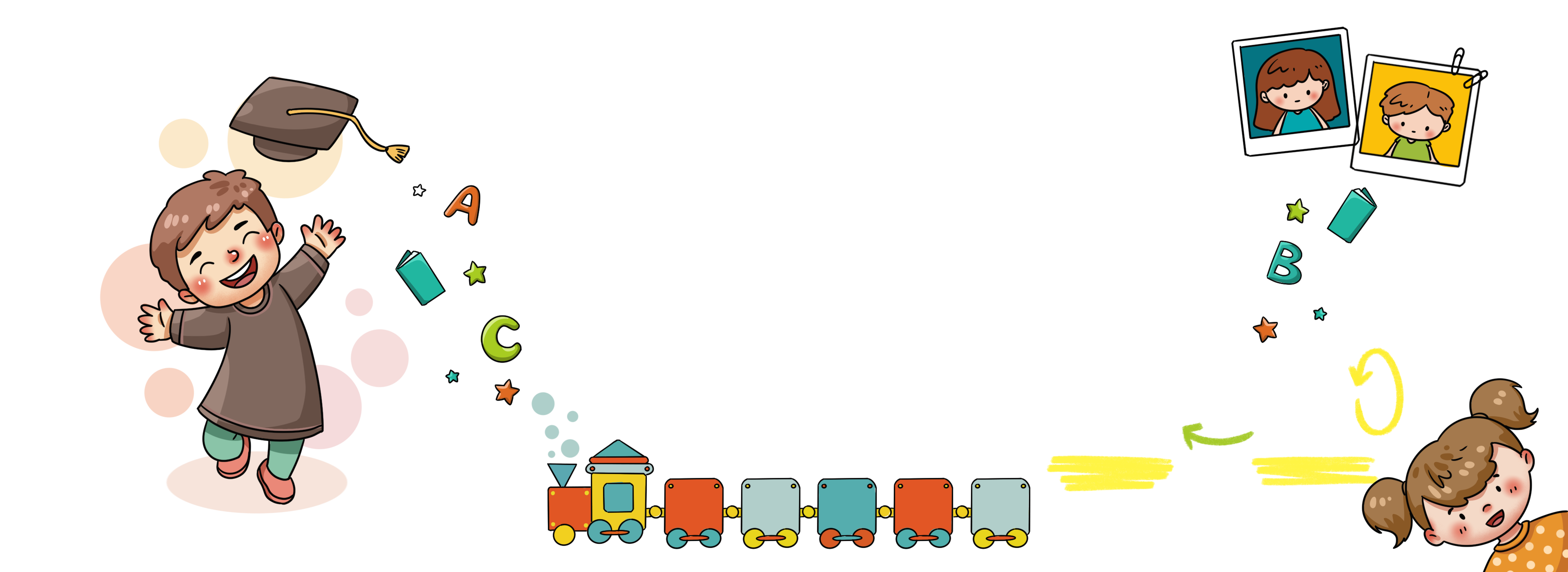 KTUTS
Thứ tư, ngày 08 tháng 12 năm 2021
Toán
Nhân với số có hai chữ số
Nhân với số có hai chữ số bằng cách đặt tính, ta phải thực hiện qua 4 bước :
36
x
Bước 1 : Đặt tính
23
Bước 2 : Tính tích riêng thứ nhất
108
72
Bước 3 : Tính tích riêng thứ hai 
* Lưu ý: Tích riêng thứ hai phải viết lùi sang bên trái một cột
828
Bước 4 : Cộng các tích riêng lại
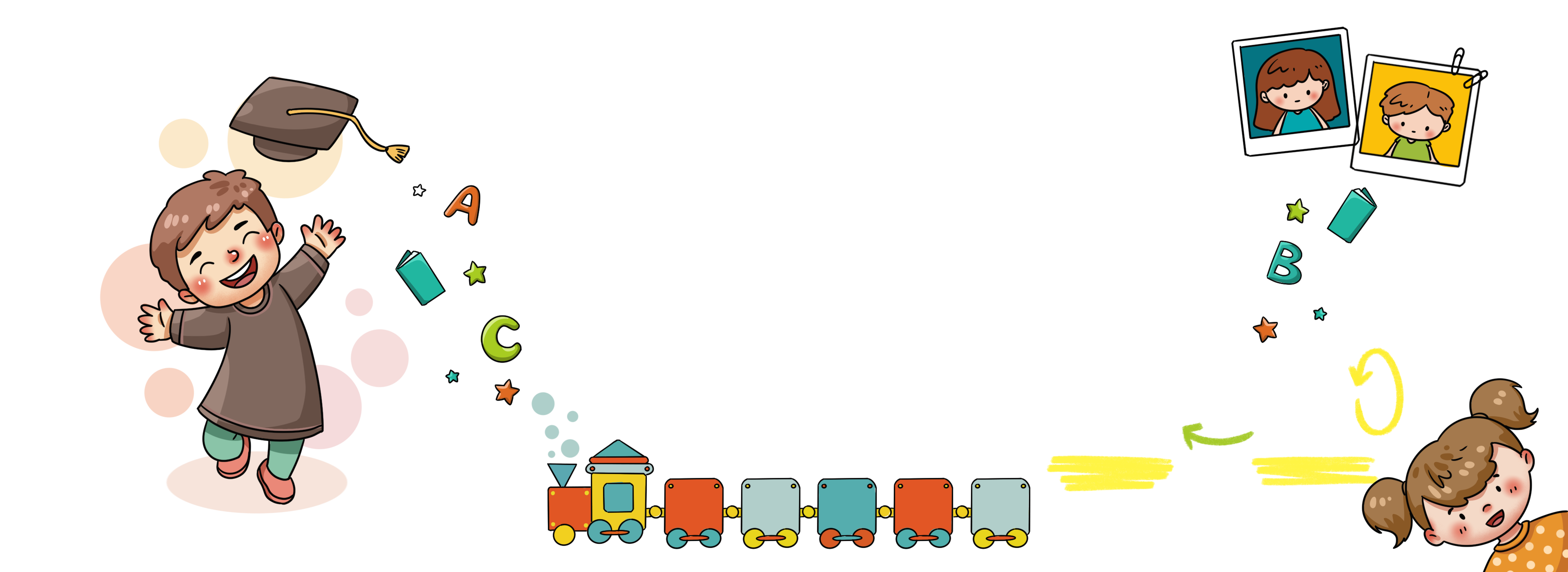 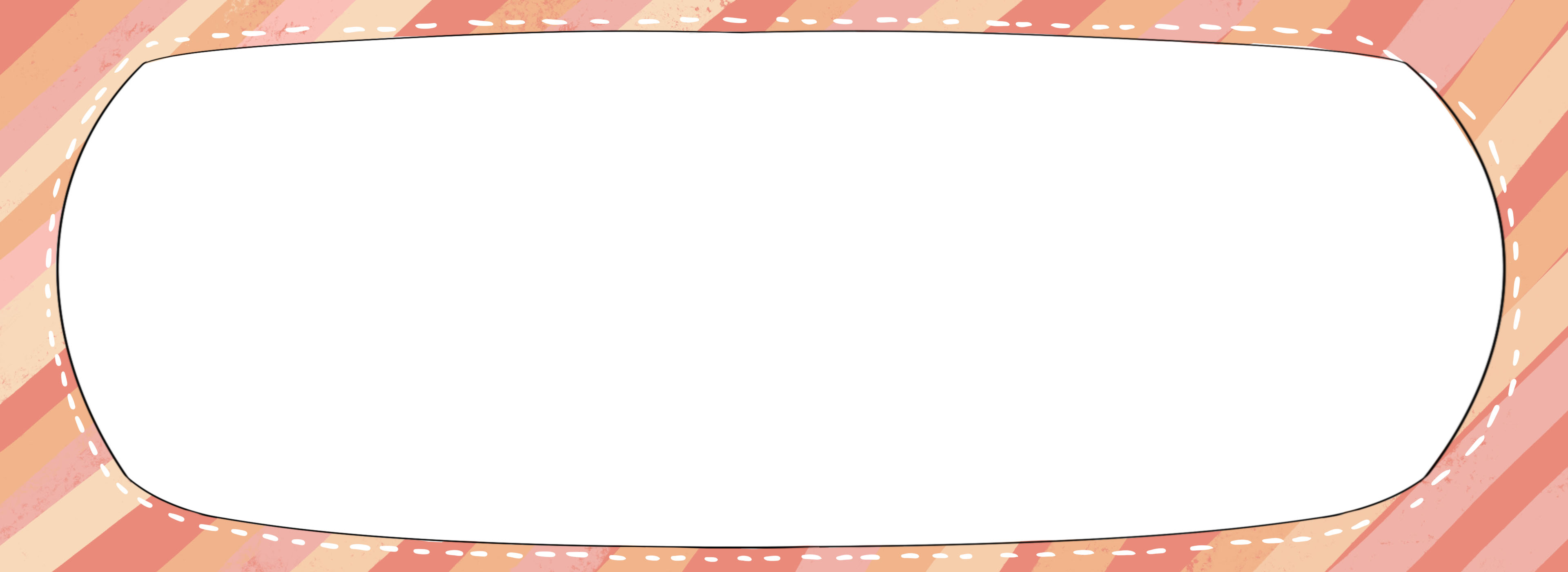 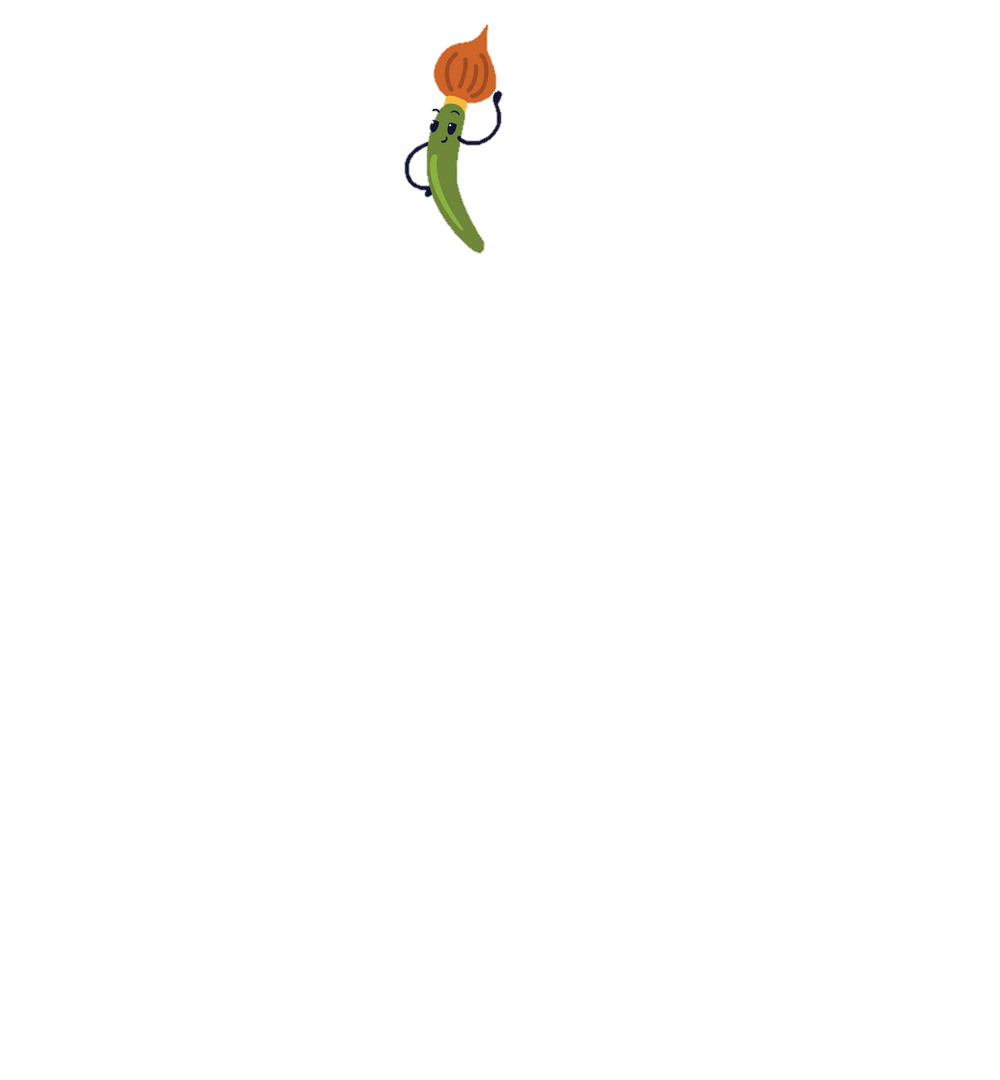 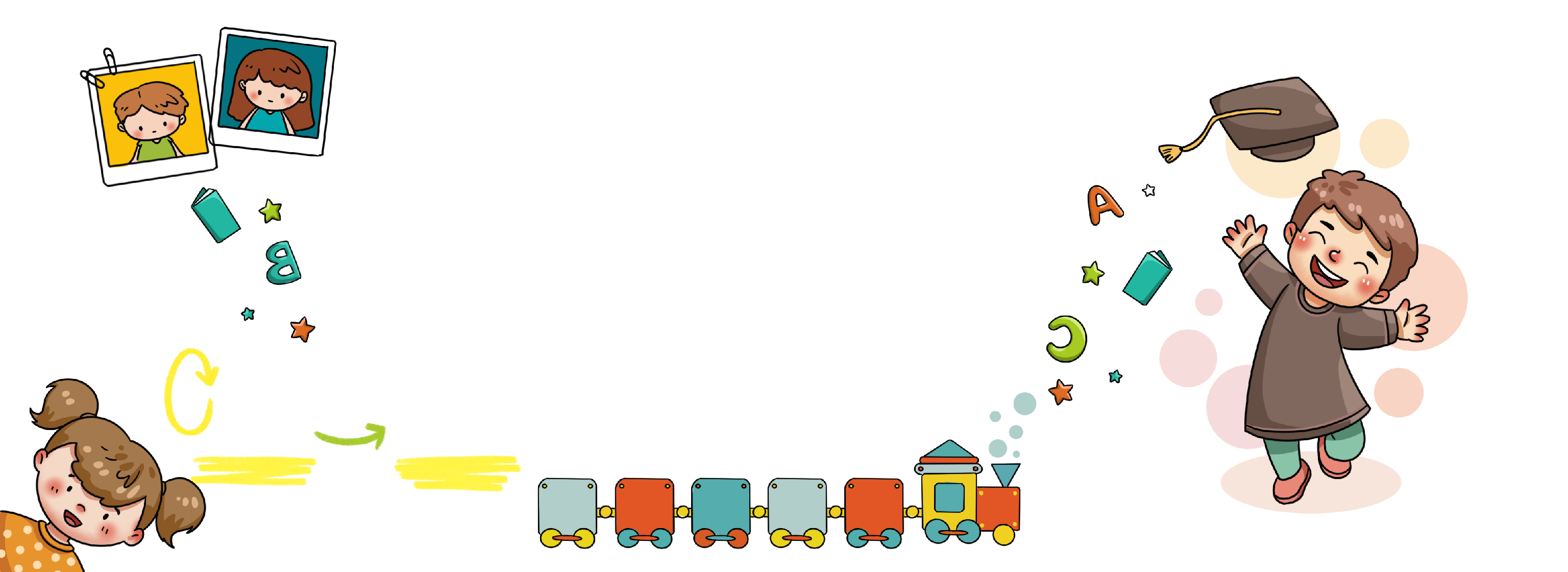 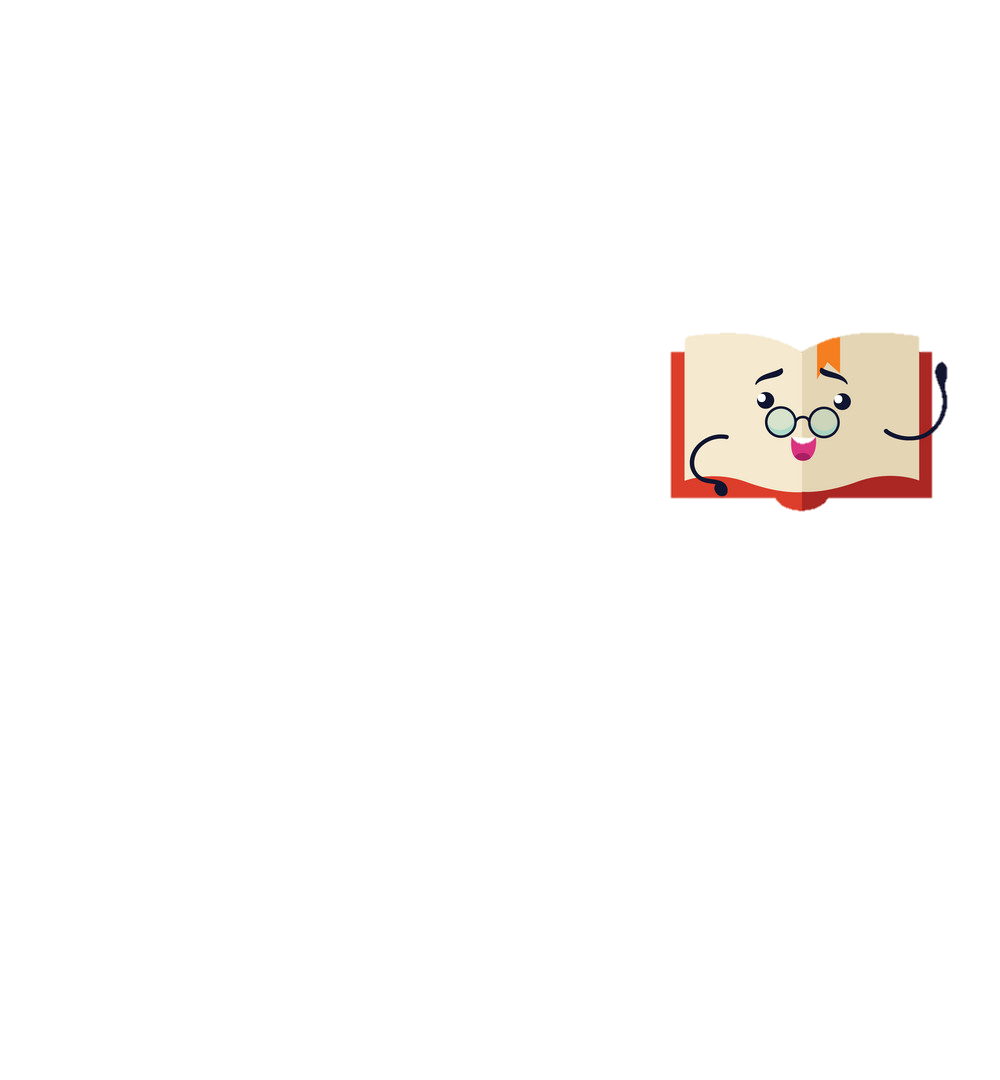 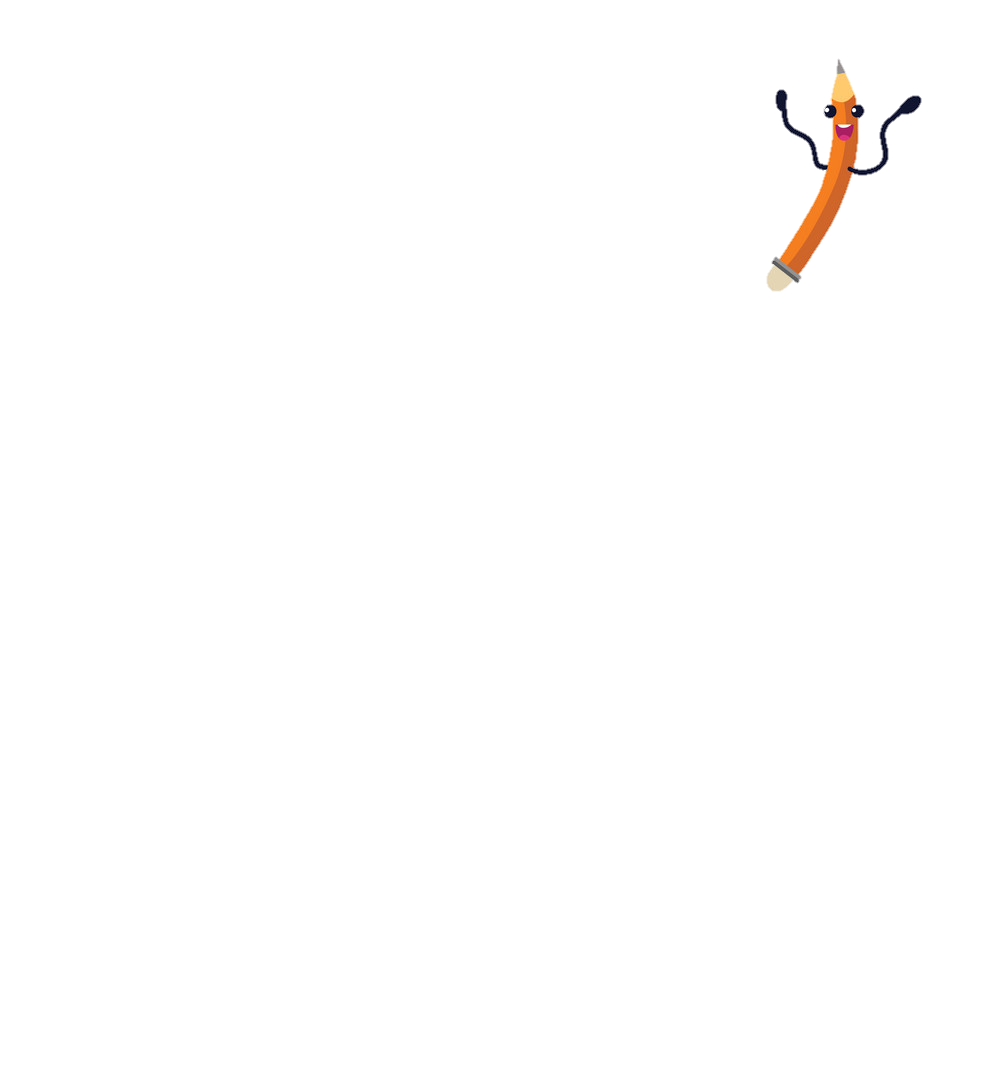 Luyện tập
Luyện tập
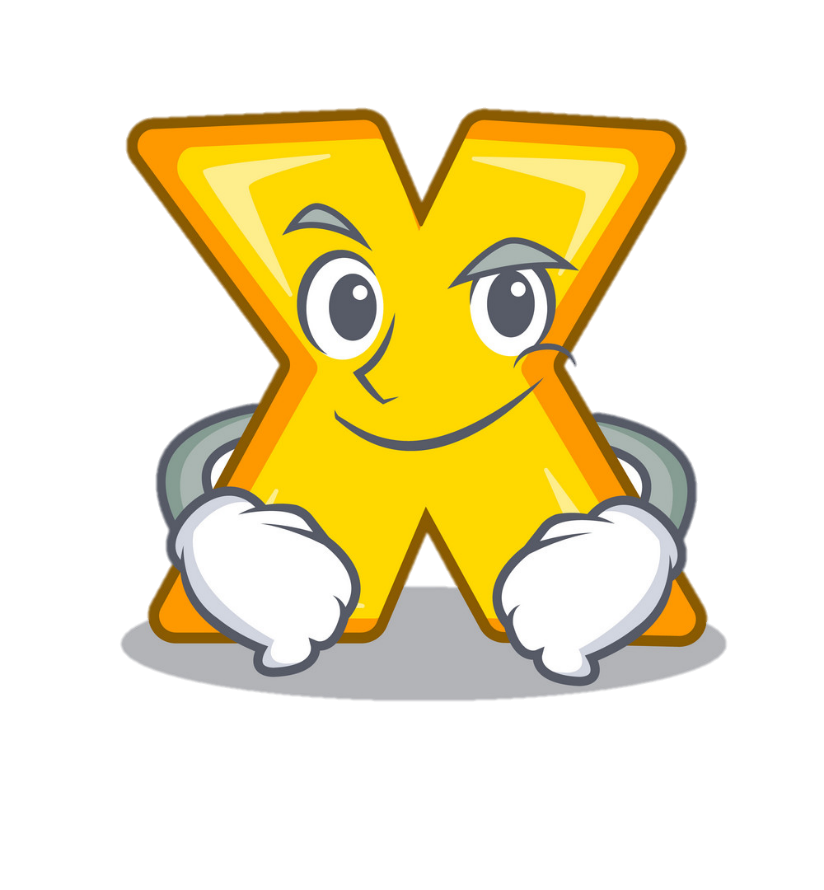 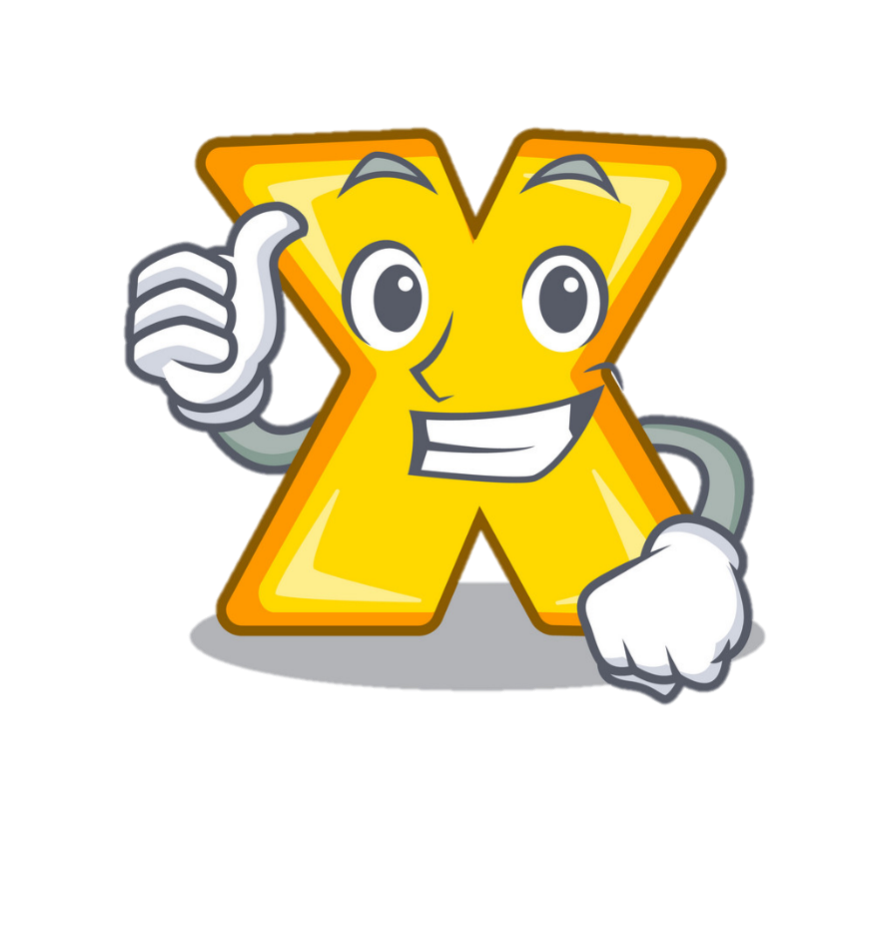 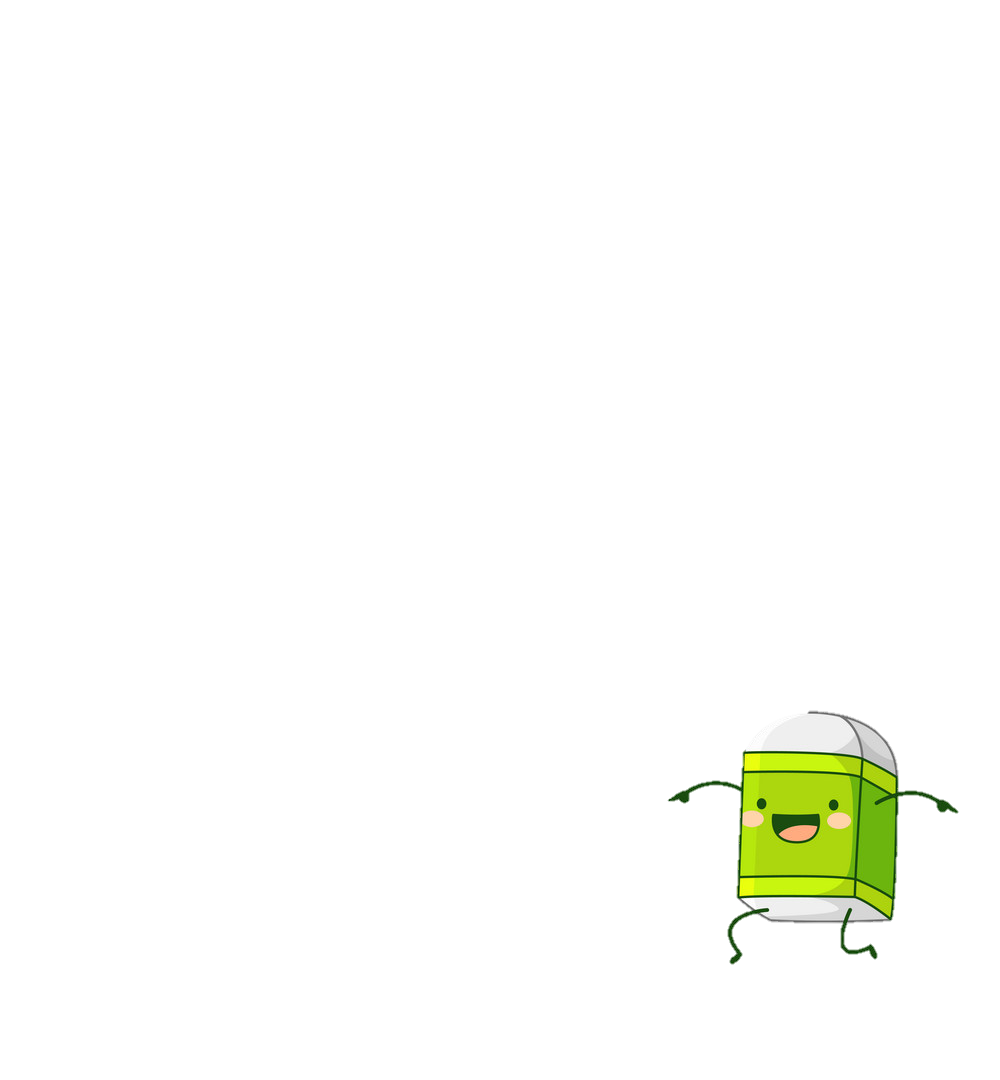 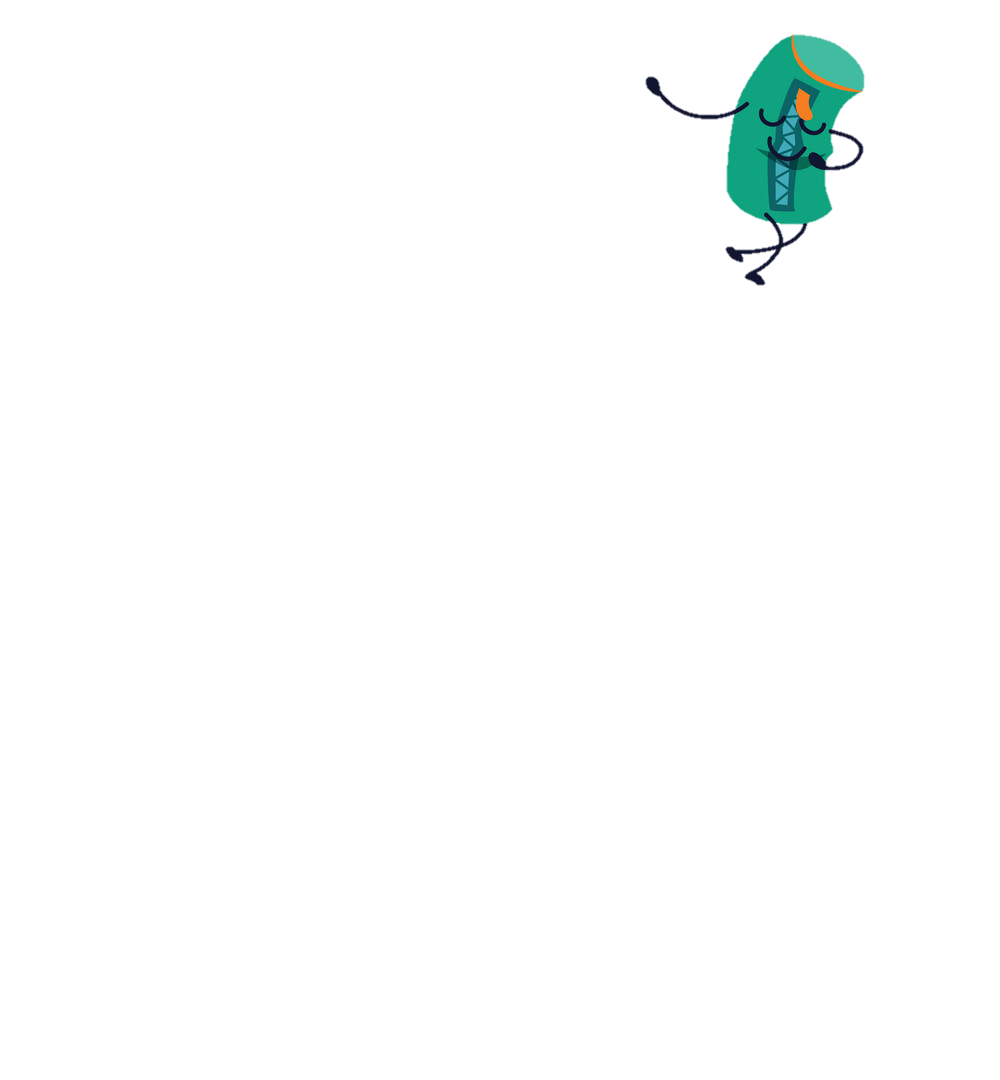 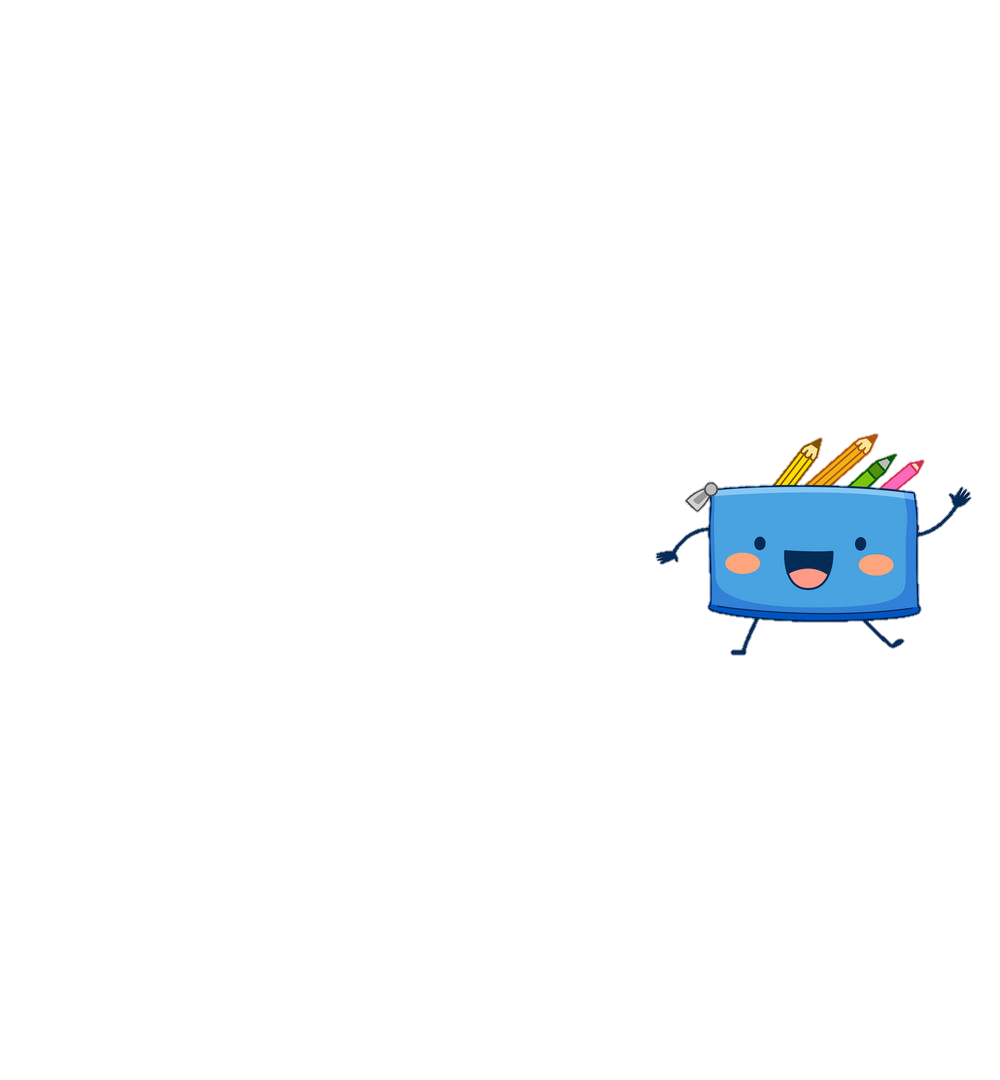 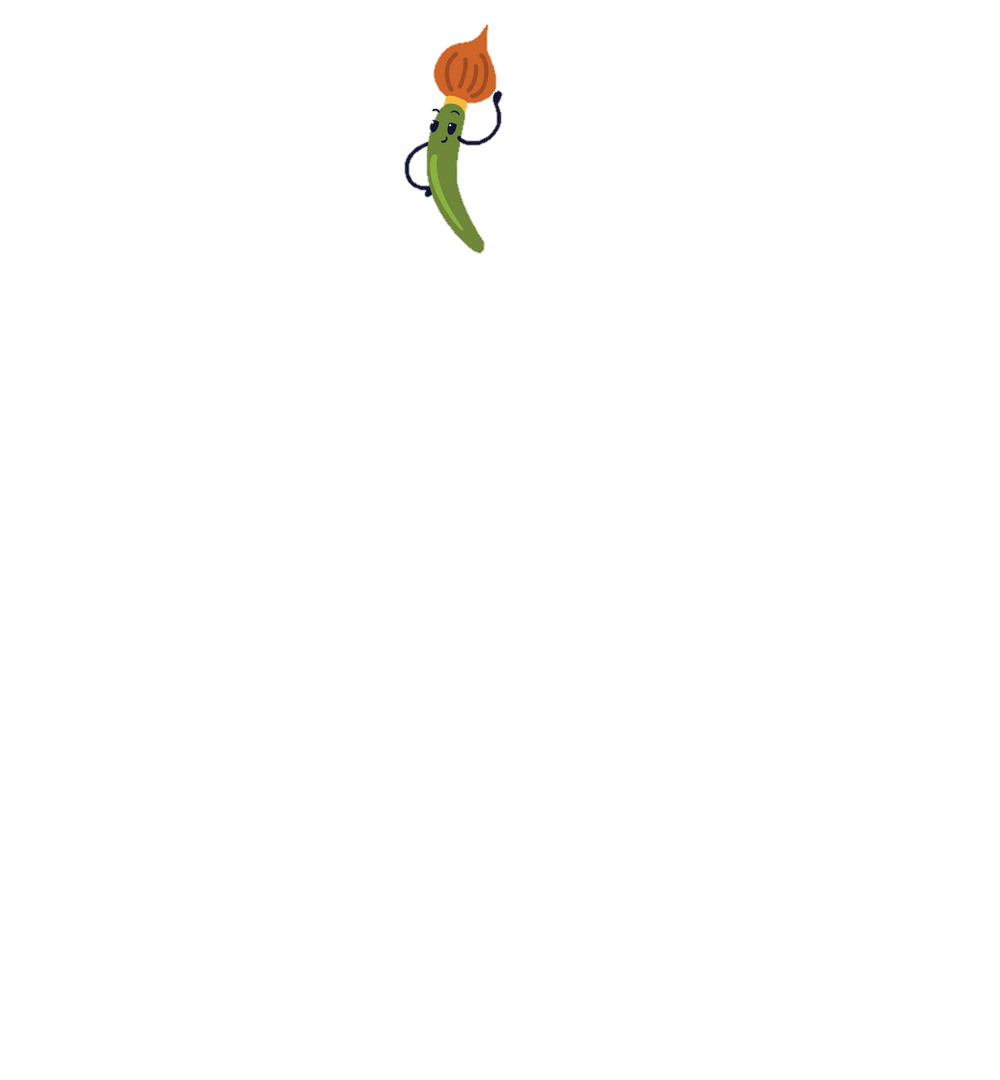 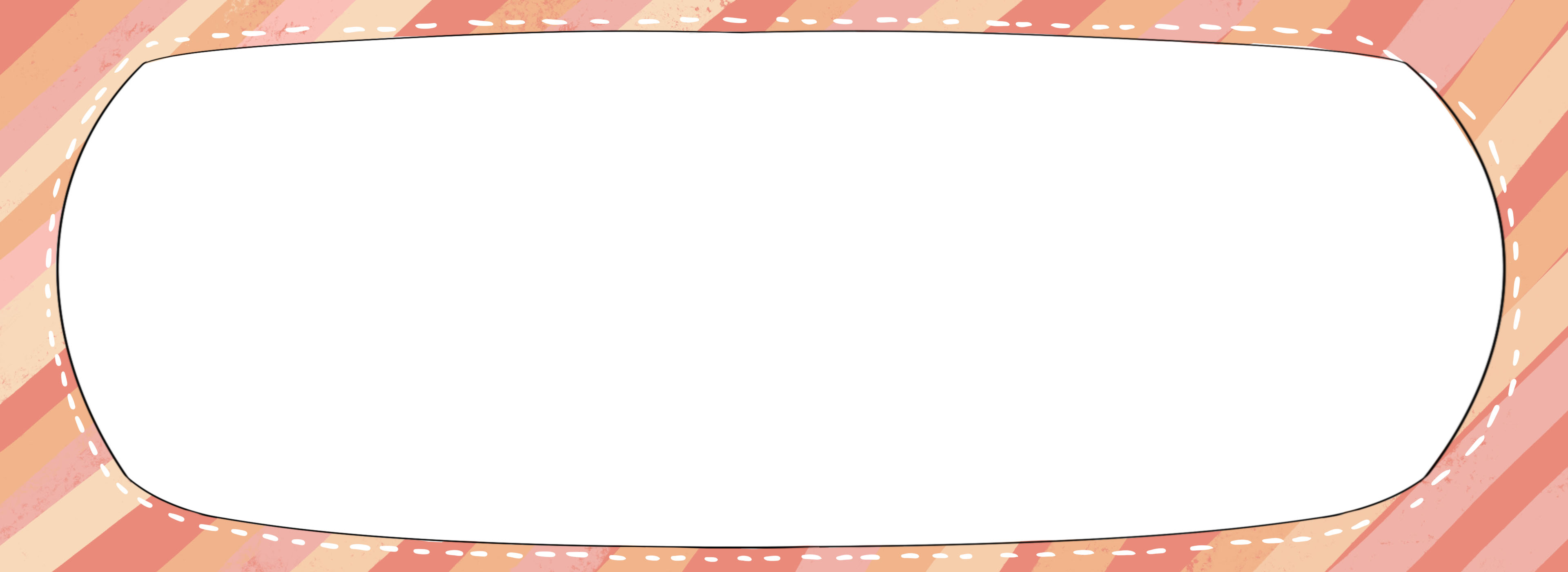 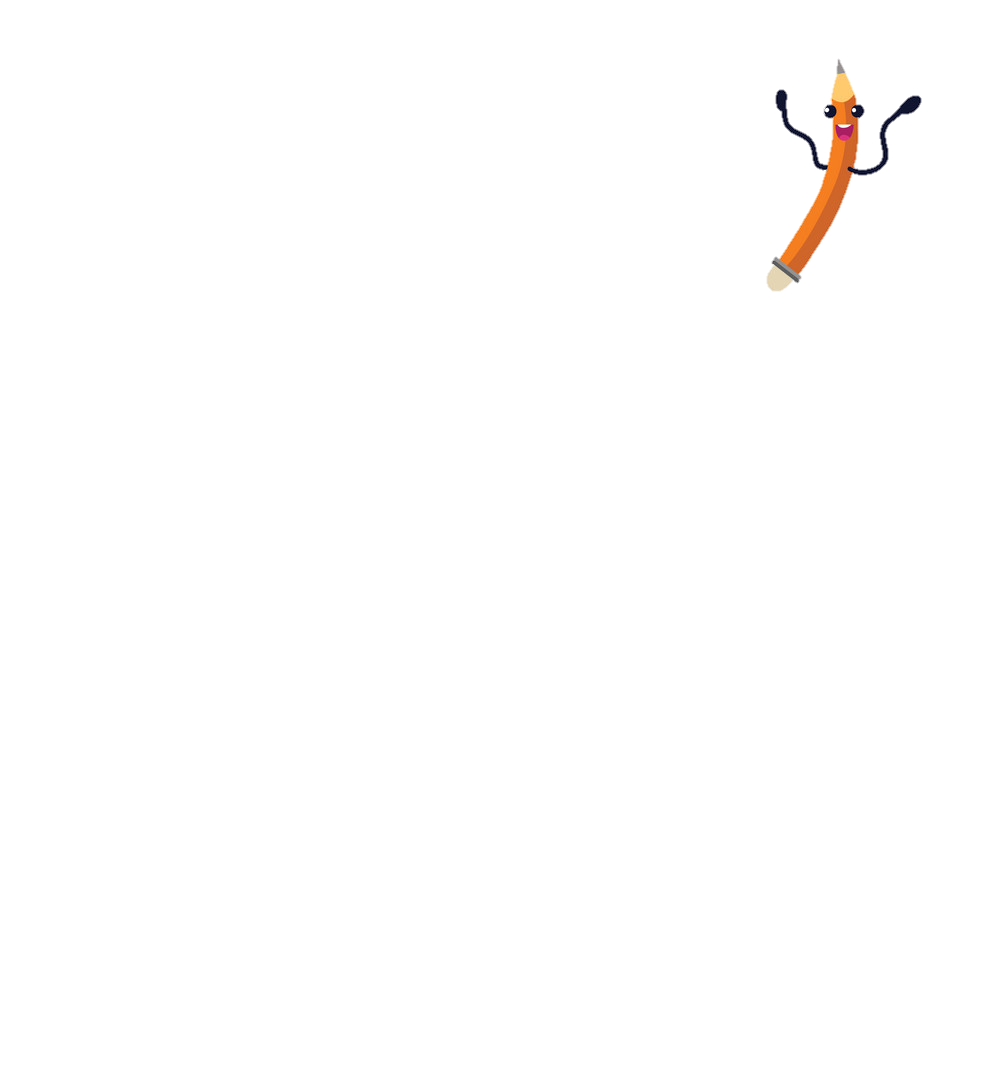 Bài 1: Đặt tính rồi tính
a) 86 × 53
86
×
53
25
8
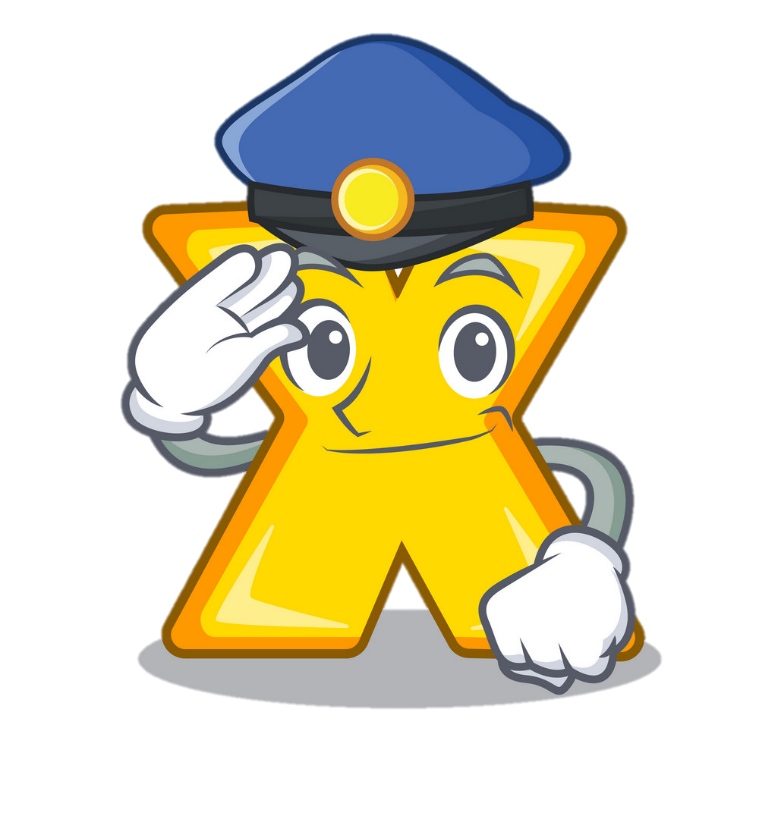 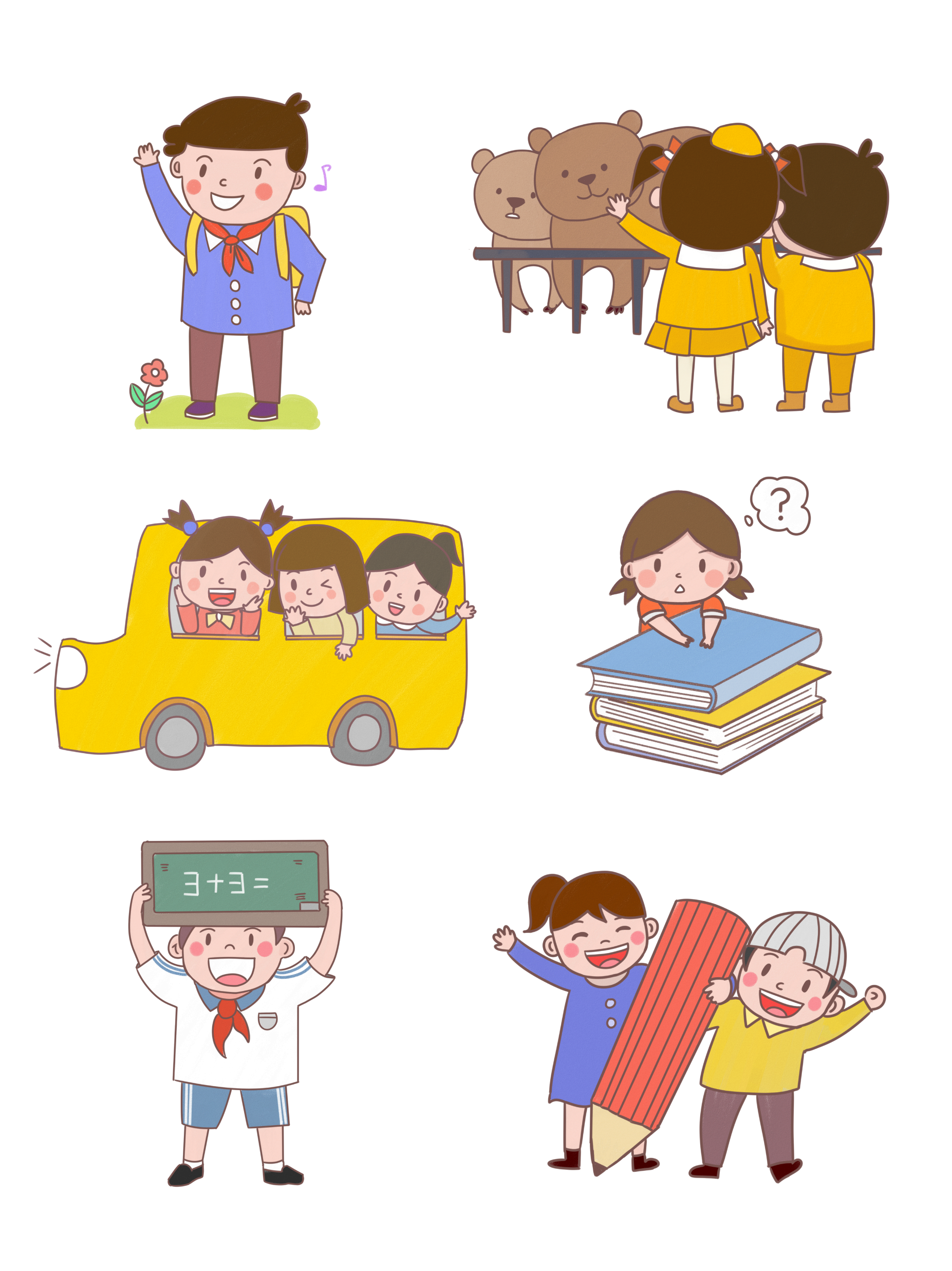 43
0
4
5
5
8
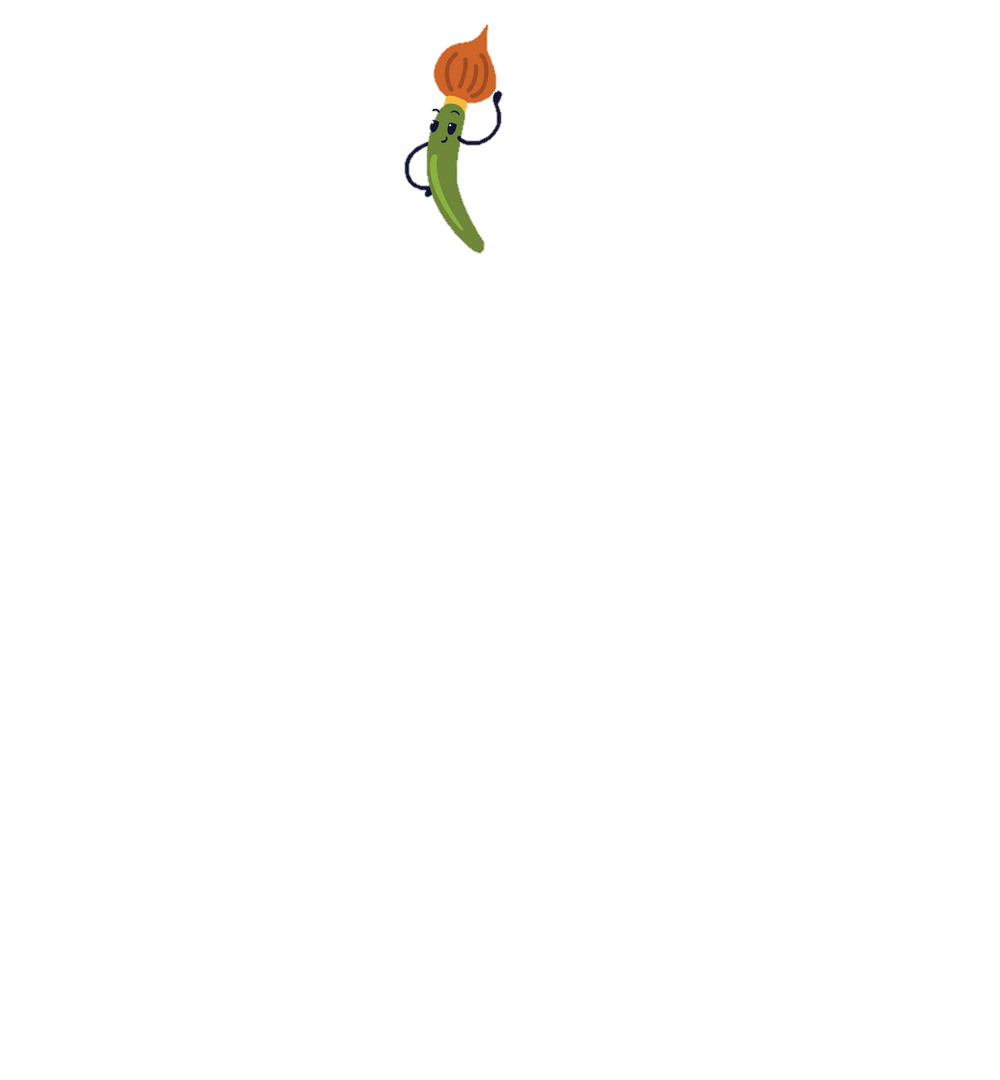 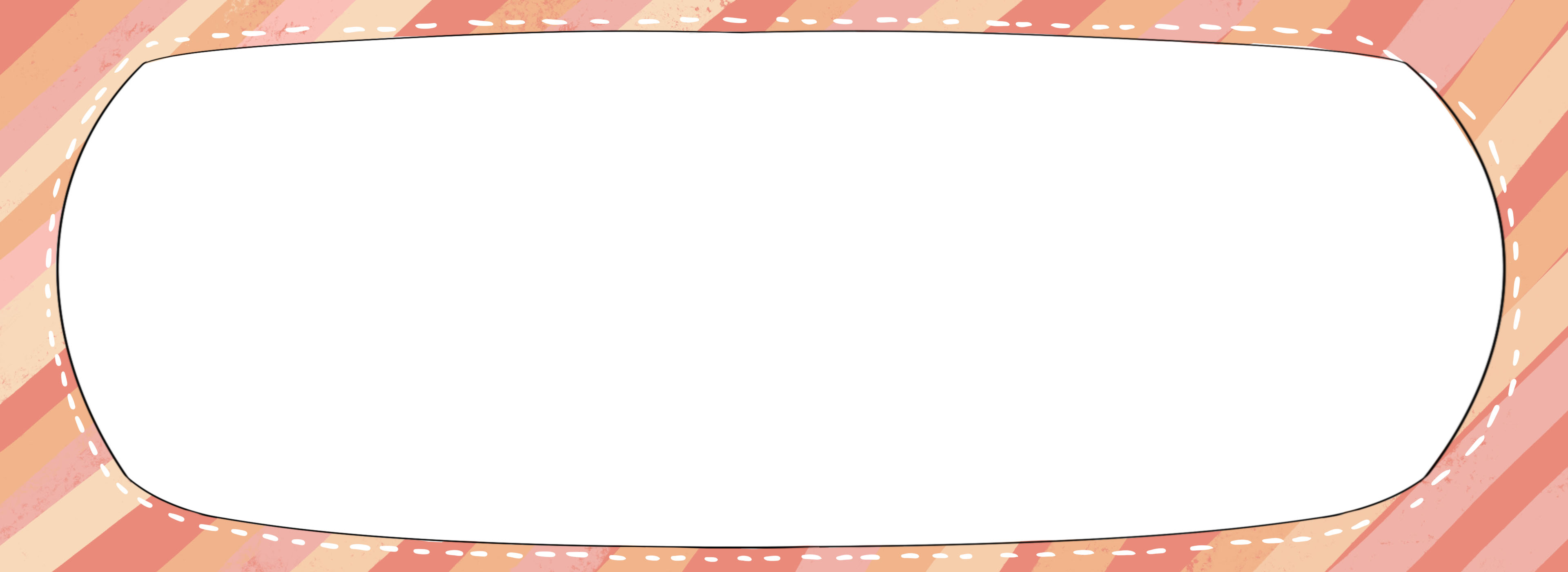 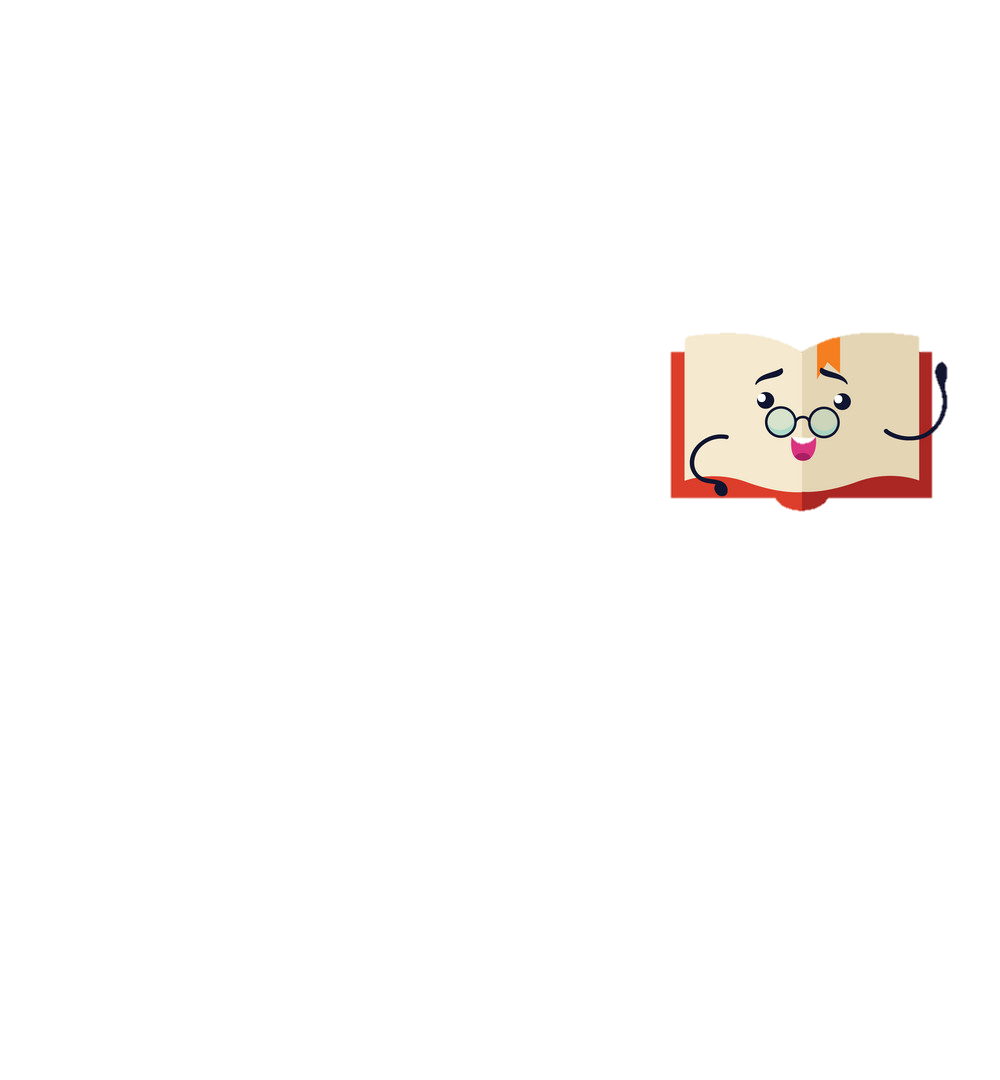 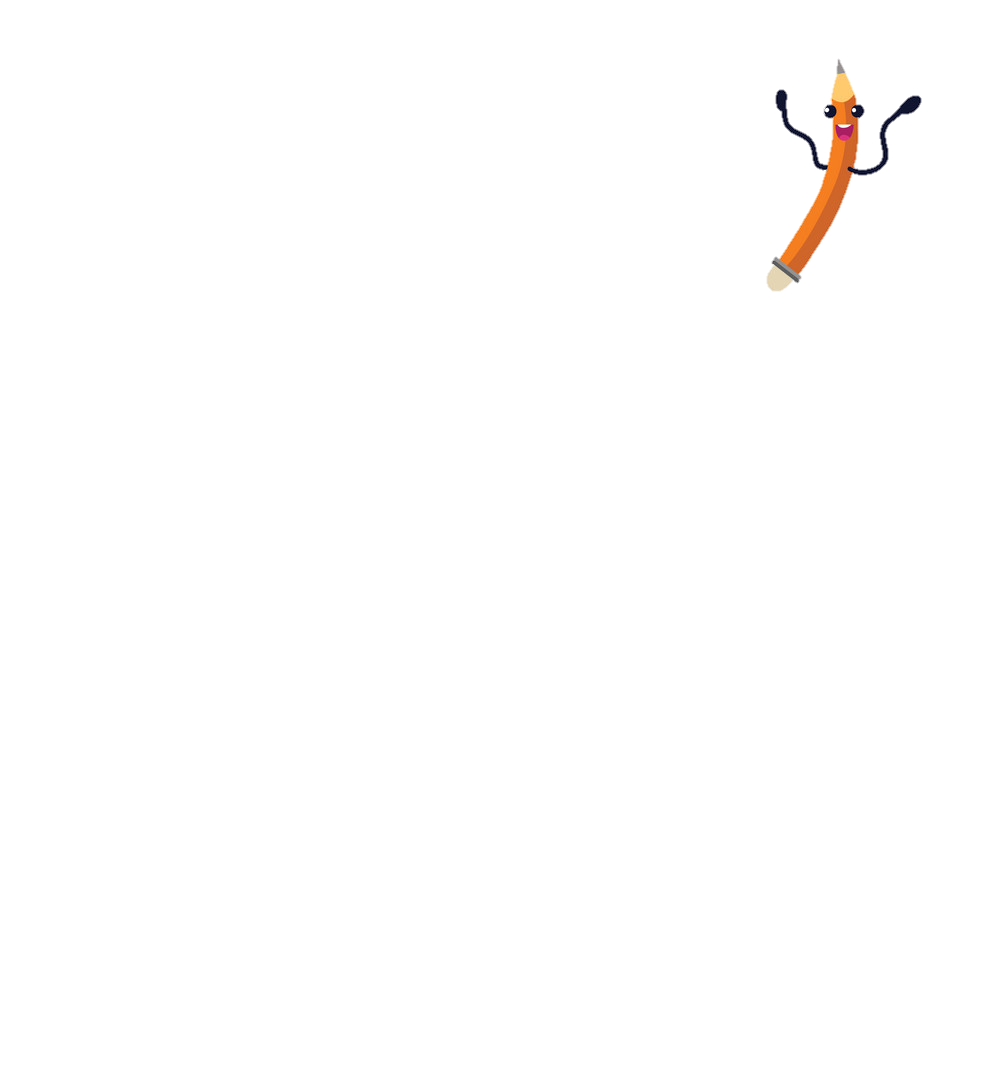 Bài 1: Đặt tính rồi tính
b) 33 × 44
33
×
44
13
2
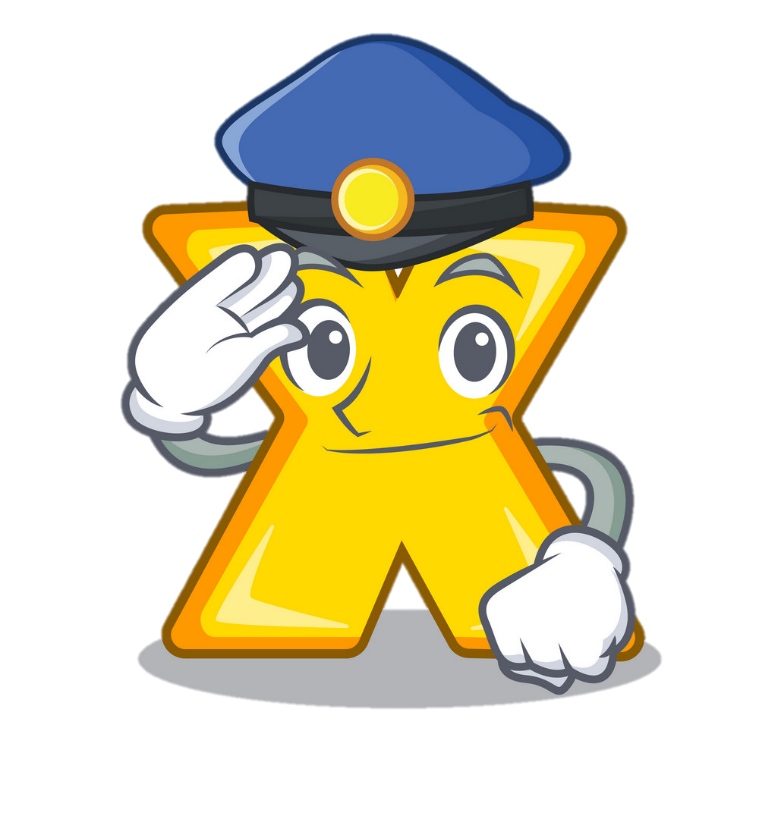 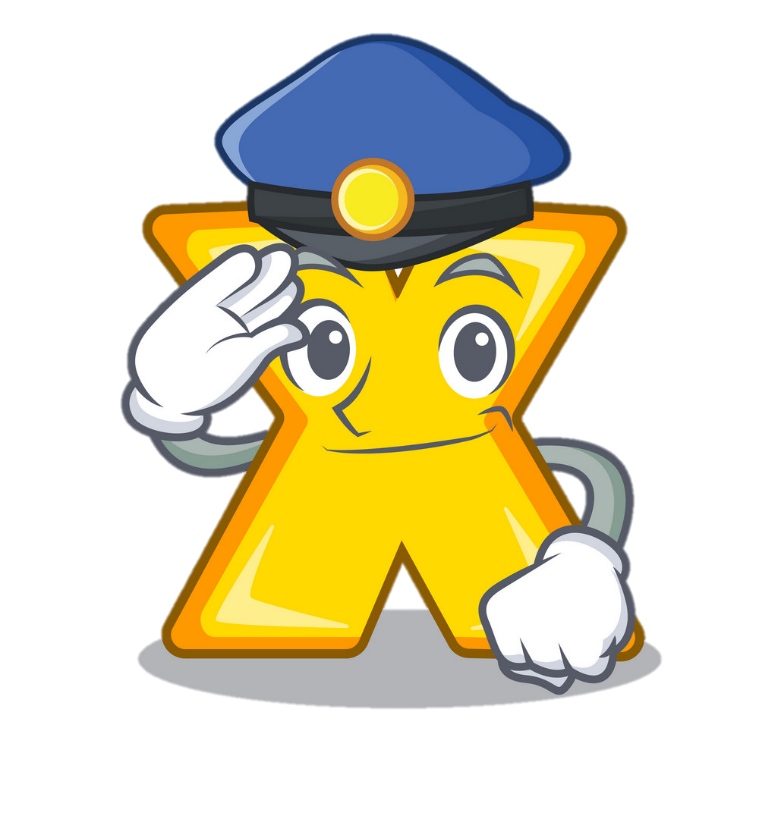 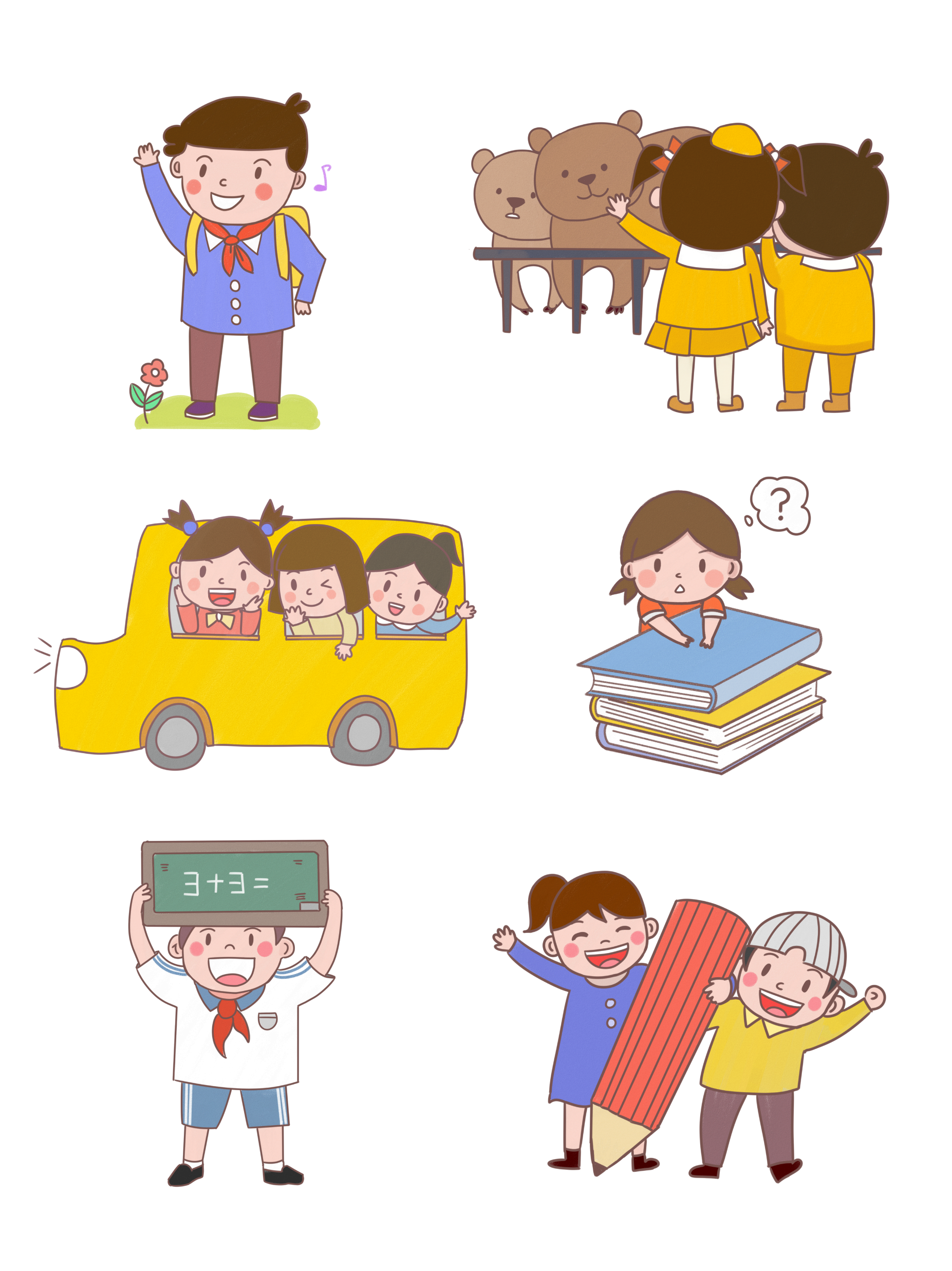 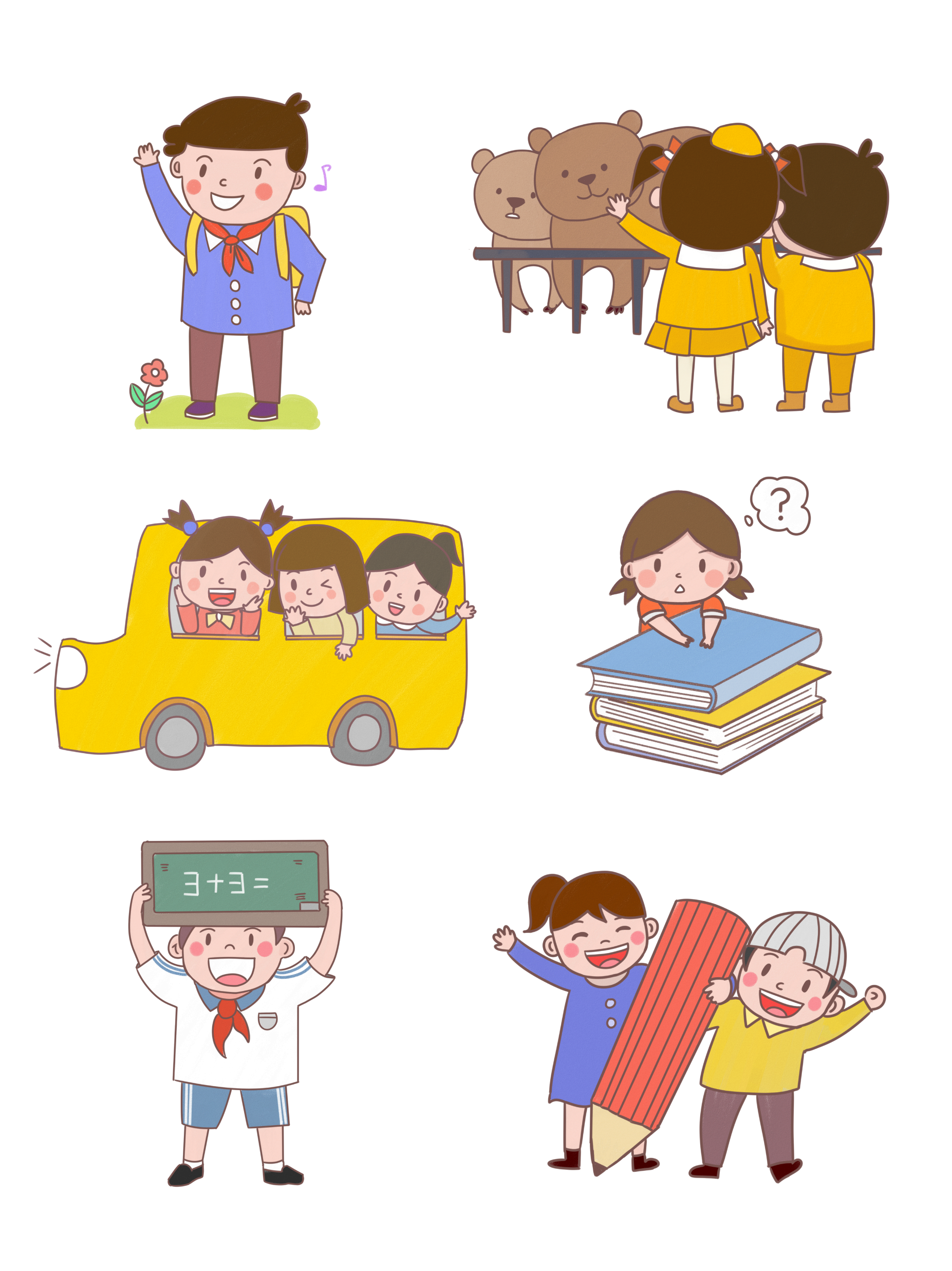 13
2
1
4
5
2
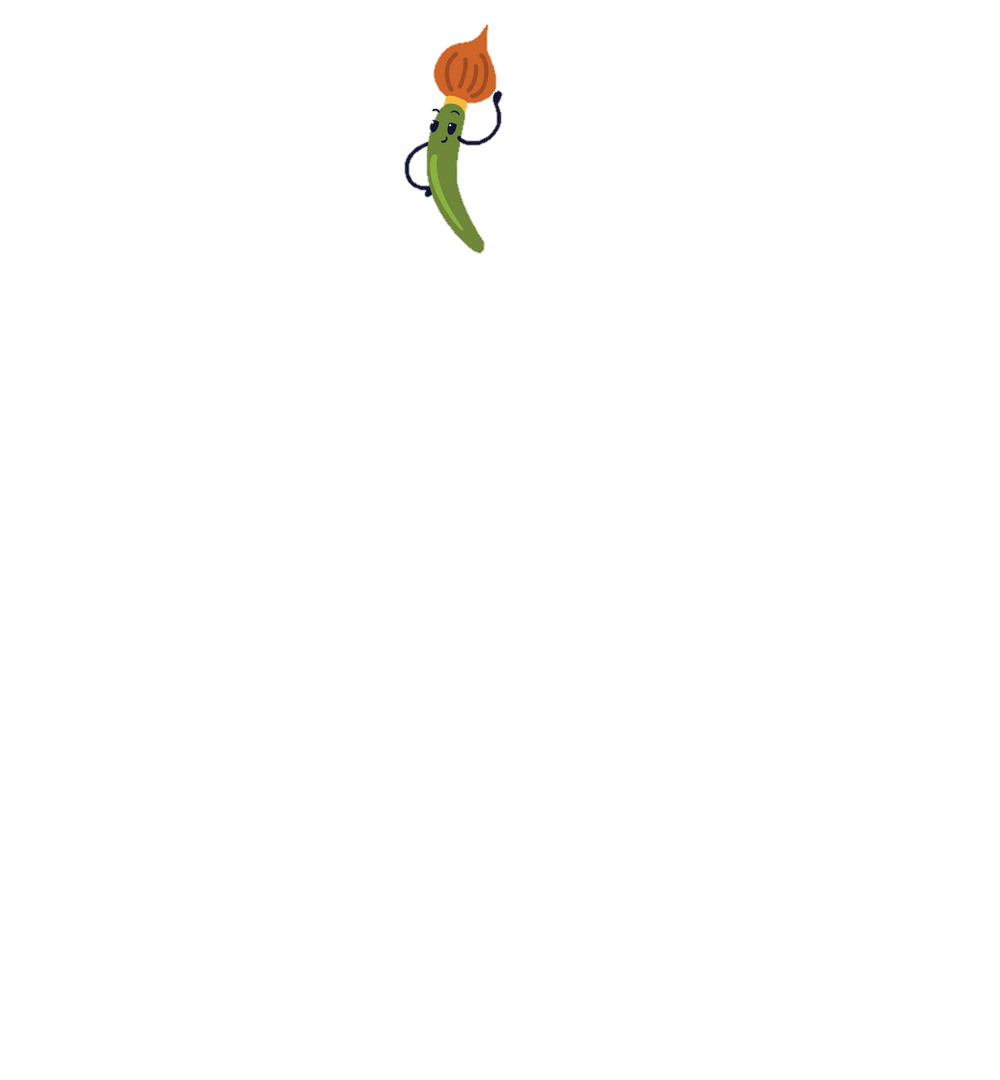 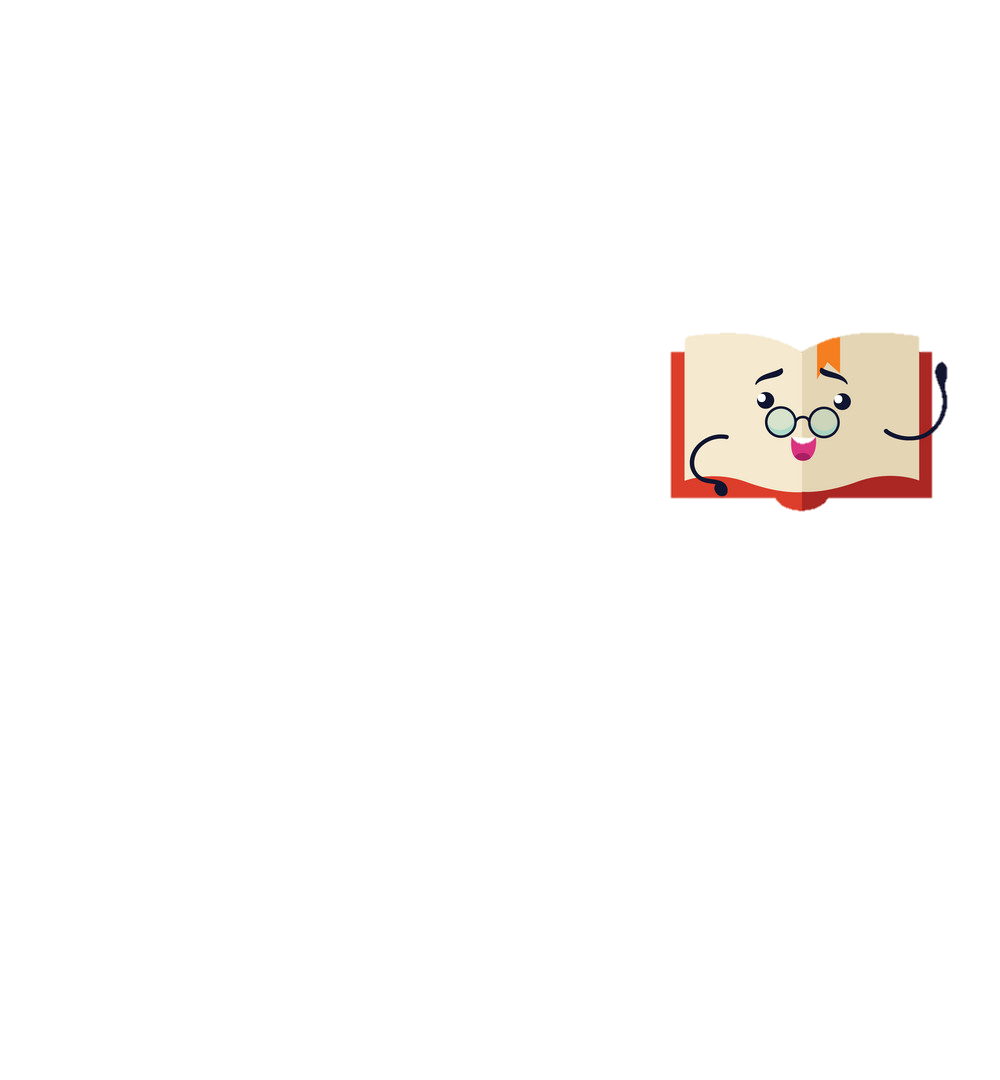 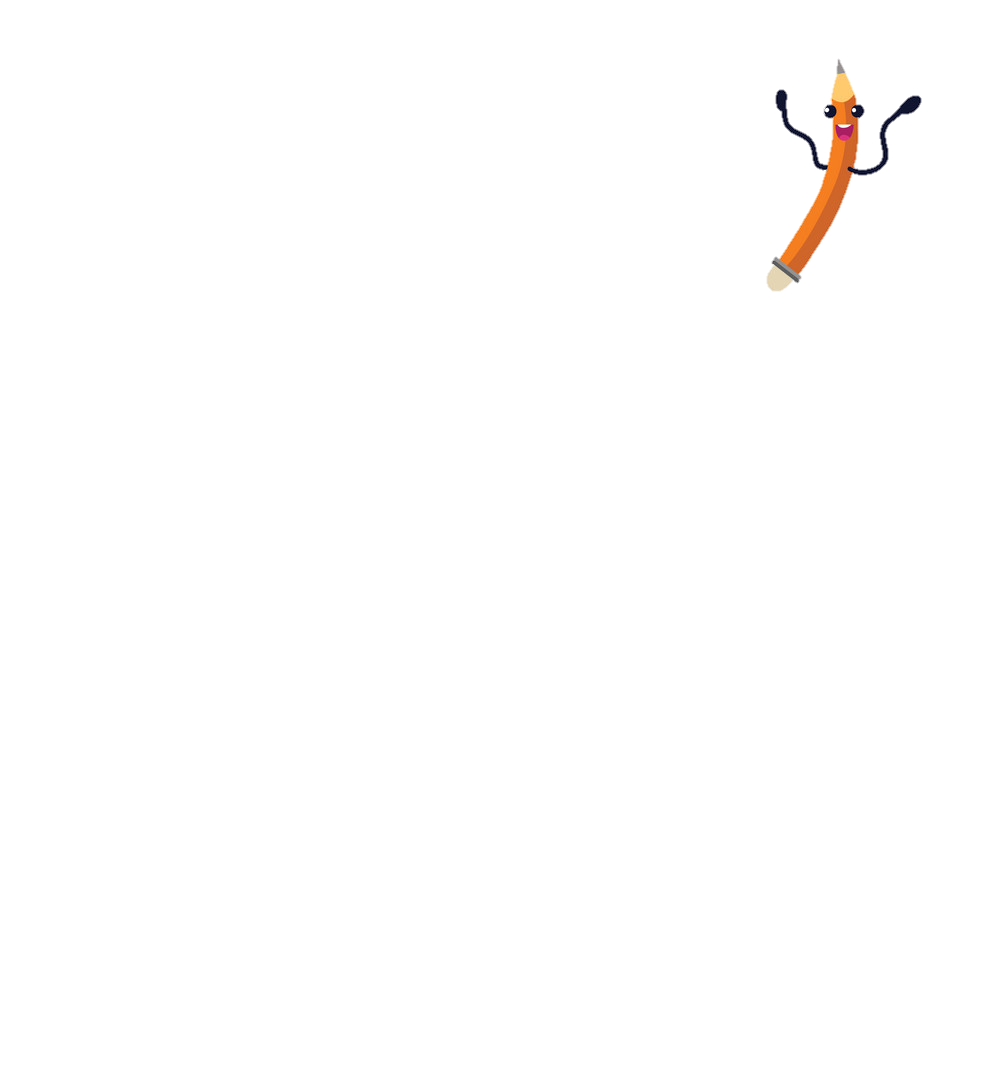 Bài 1: Đặt tính rồi tính
c) 157 × 24
157
×
24
2
8
6
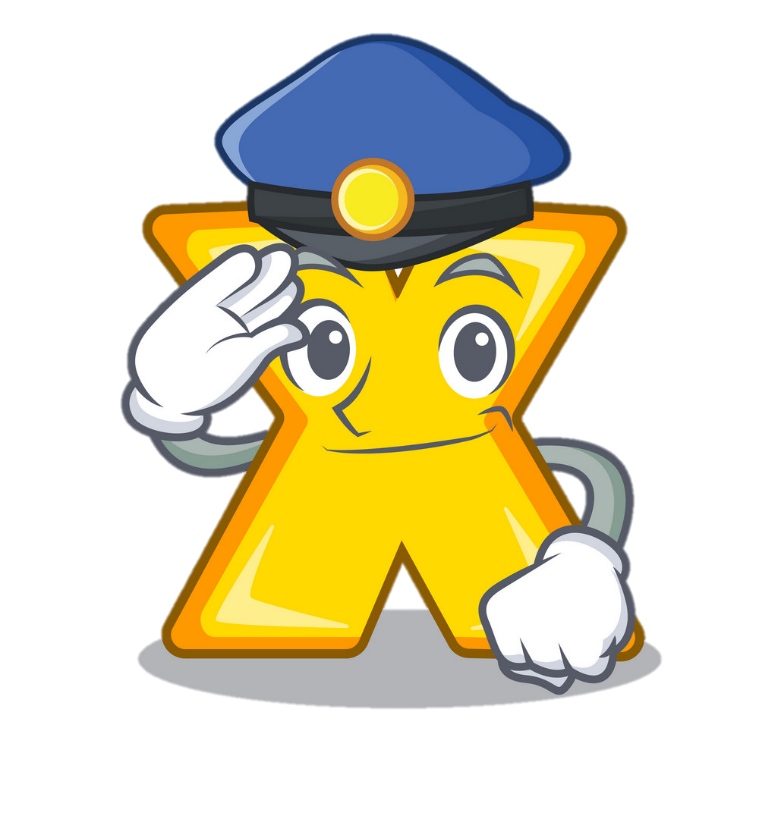 1
3
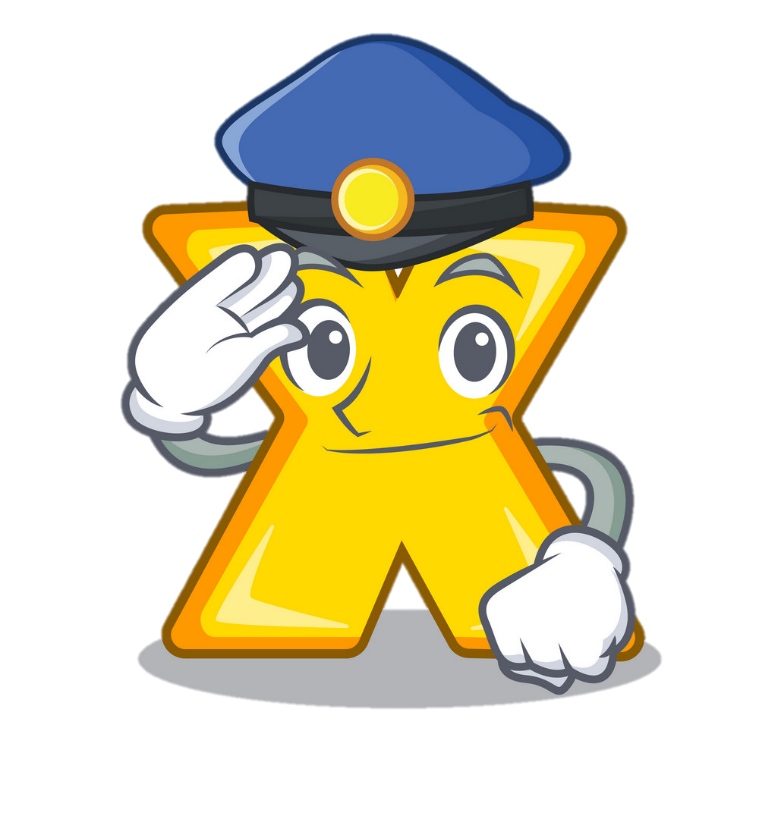 4
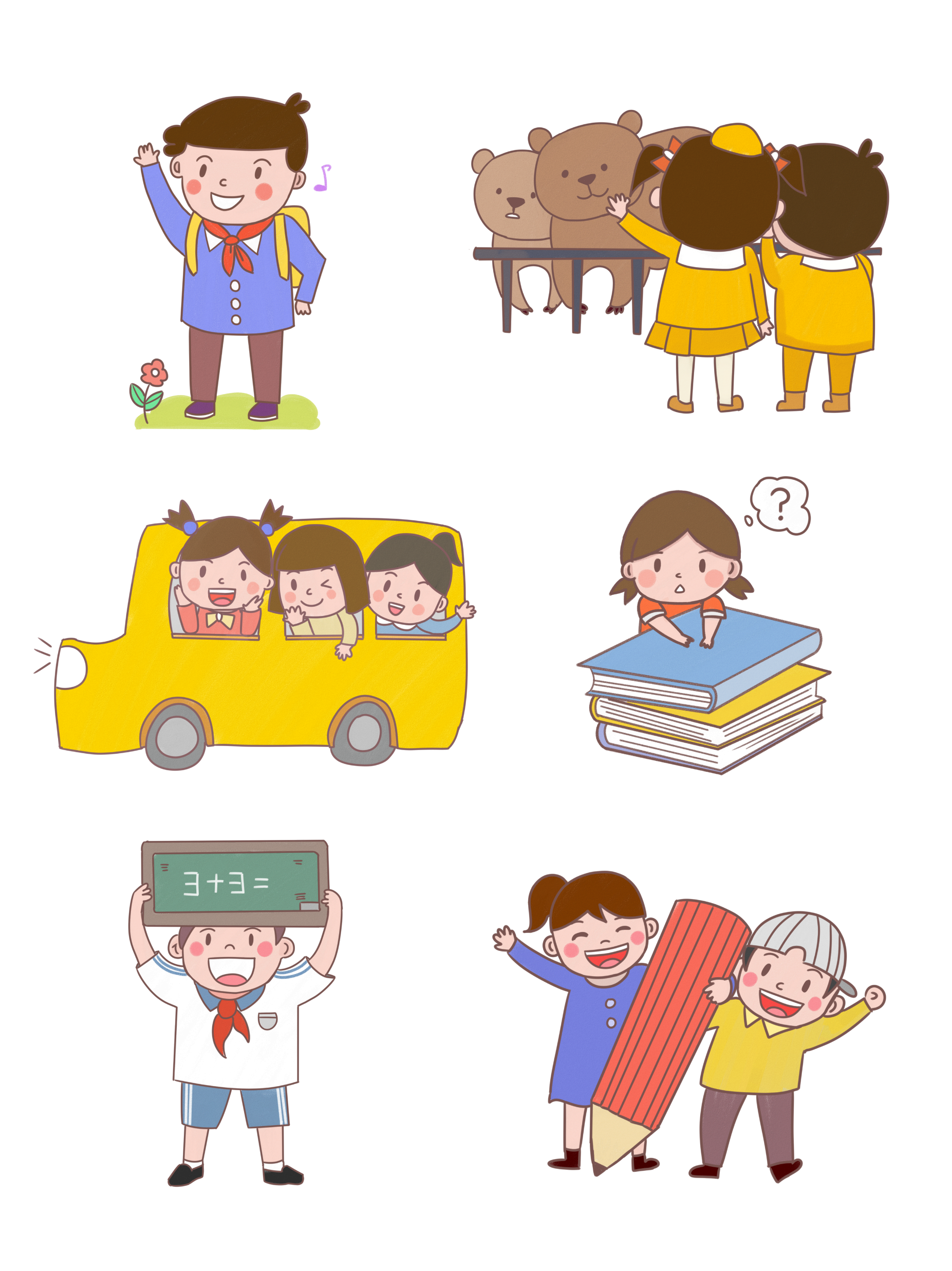 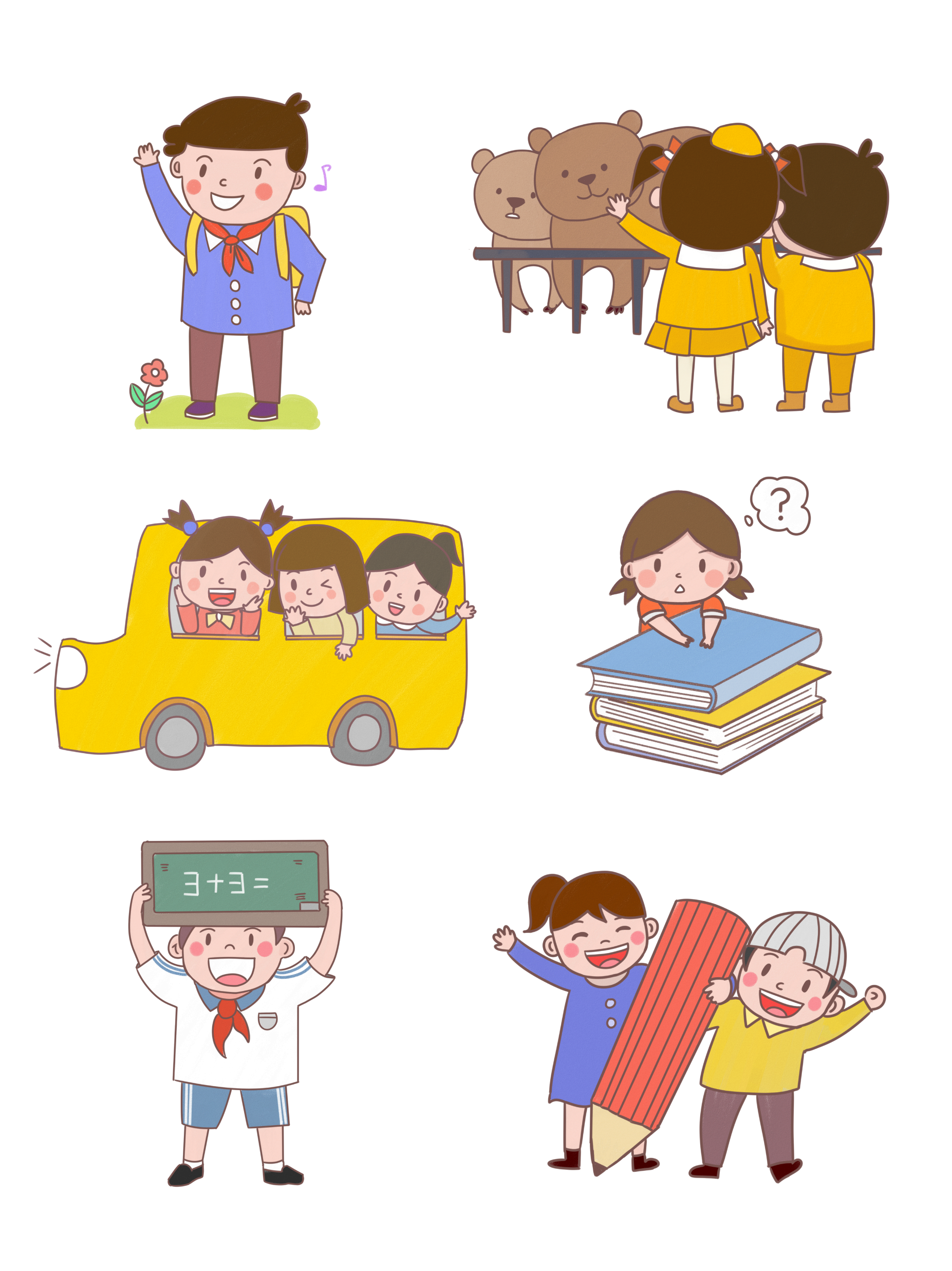 8
6
3
7
c) 1122 × 19
1 1 2 2
×
2 4
4
8
4
8
2
2
4
4
2
6
9
8
2
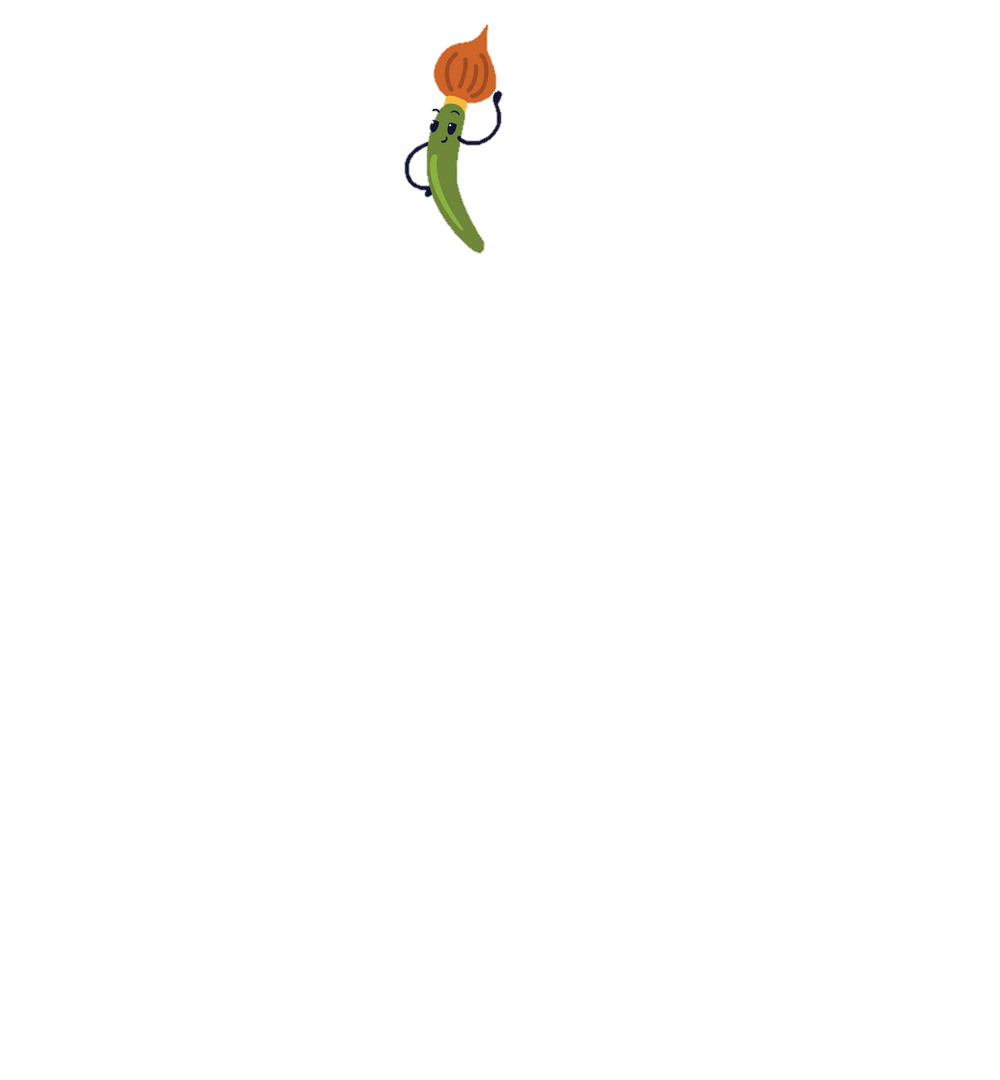 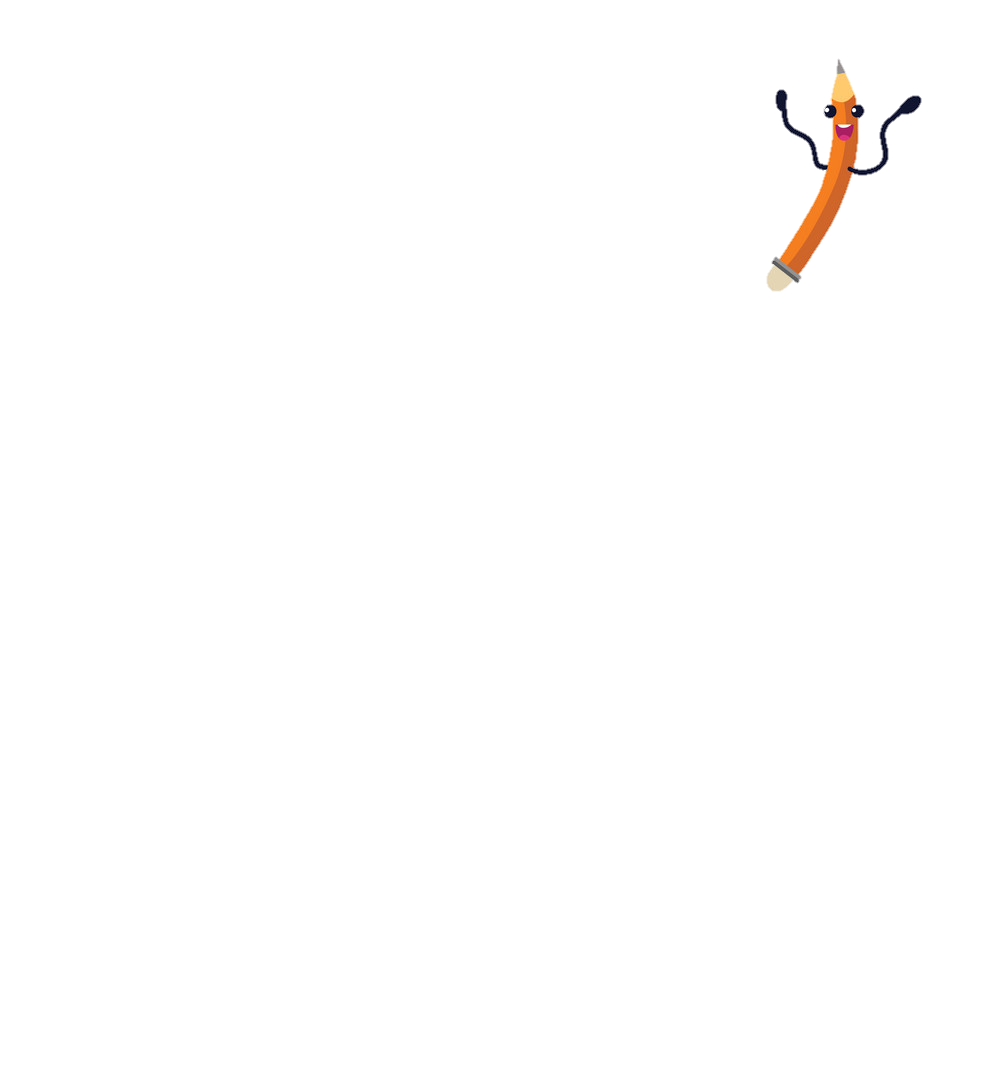 Bài 2: Tính giá trị của biểu thức:
45 x 13
45 x 26
45 x 39
= 1170
= 585
= 1755
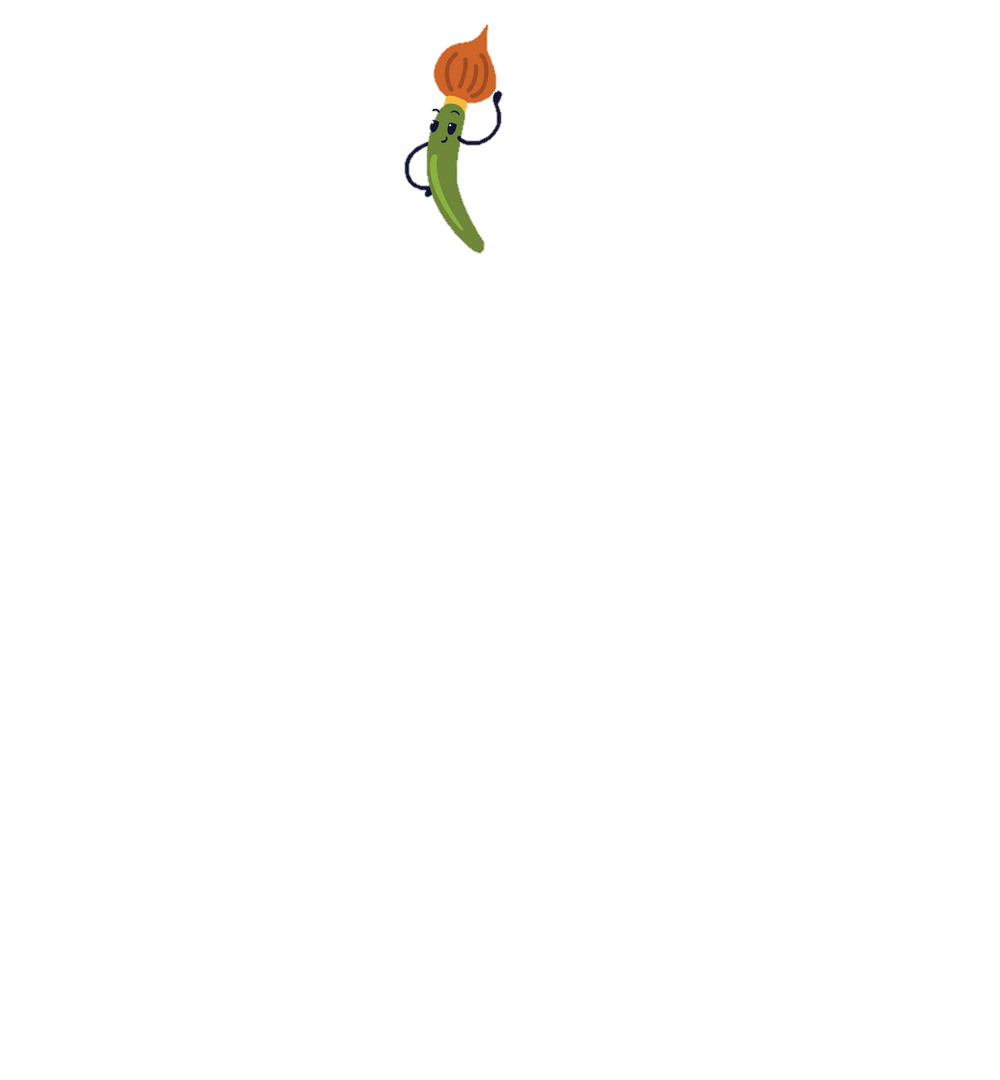 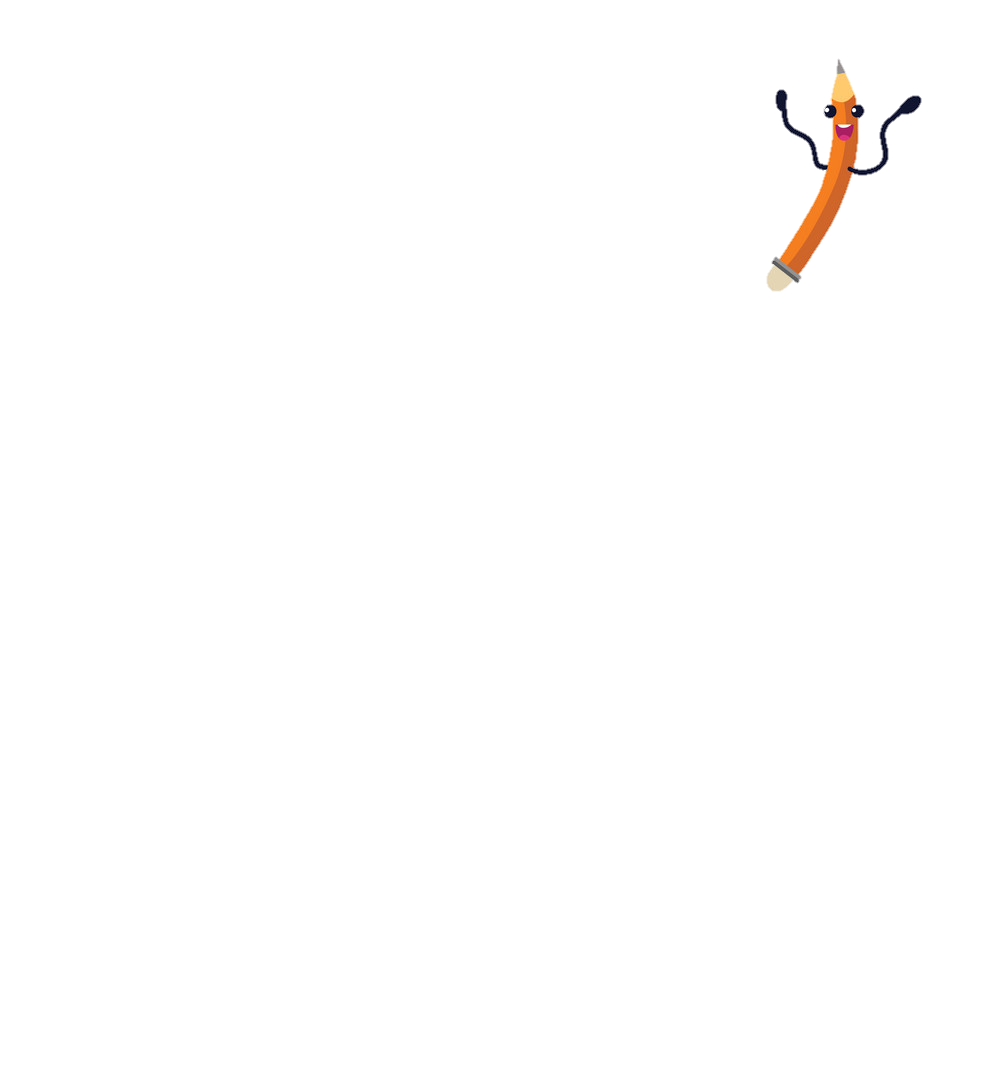 Bài 3: Mỗi quyển vở có 48 trang. Hỏi 25 quyển vở cùng loại có tất cả bao nhiêu trang?
Tóm tắt:
       1 quyển vở    : 48 trang
       25 quyển vở  : … trang?
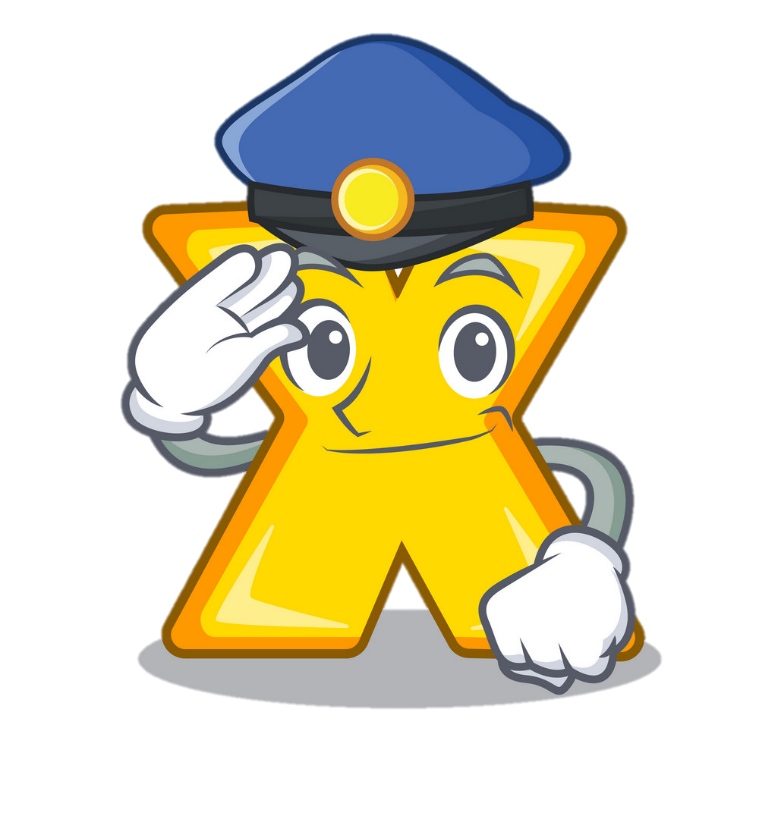 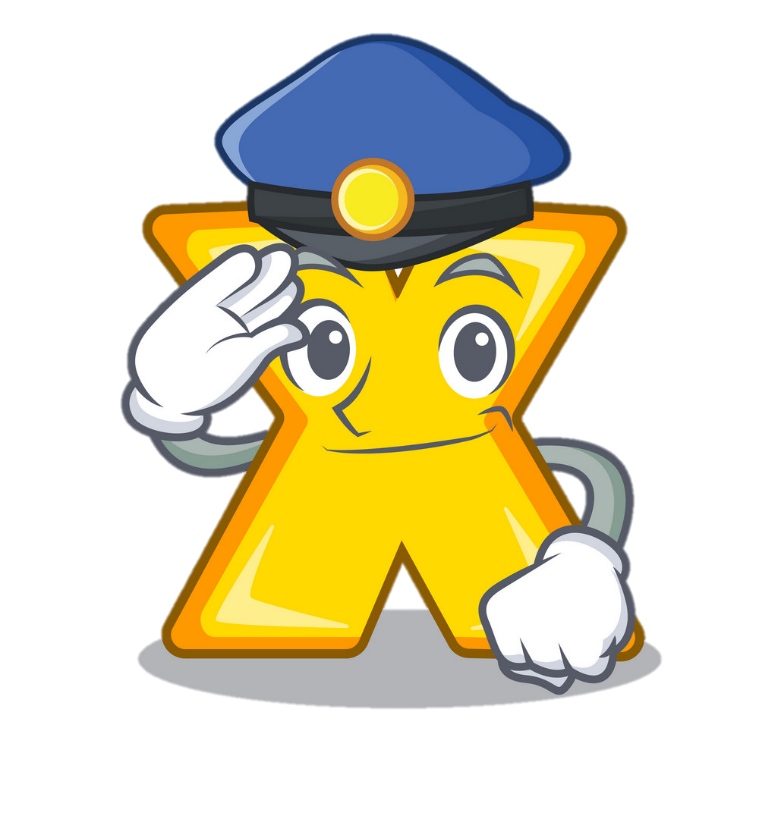 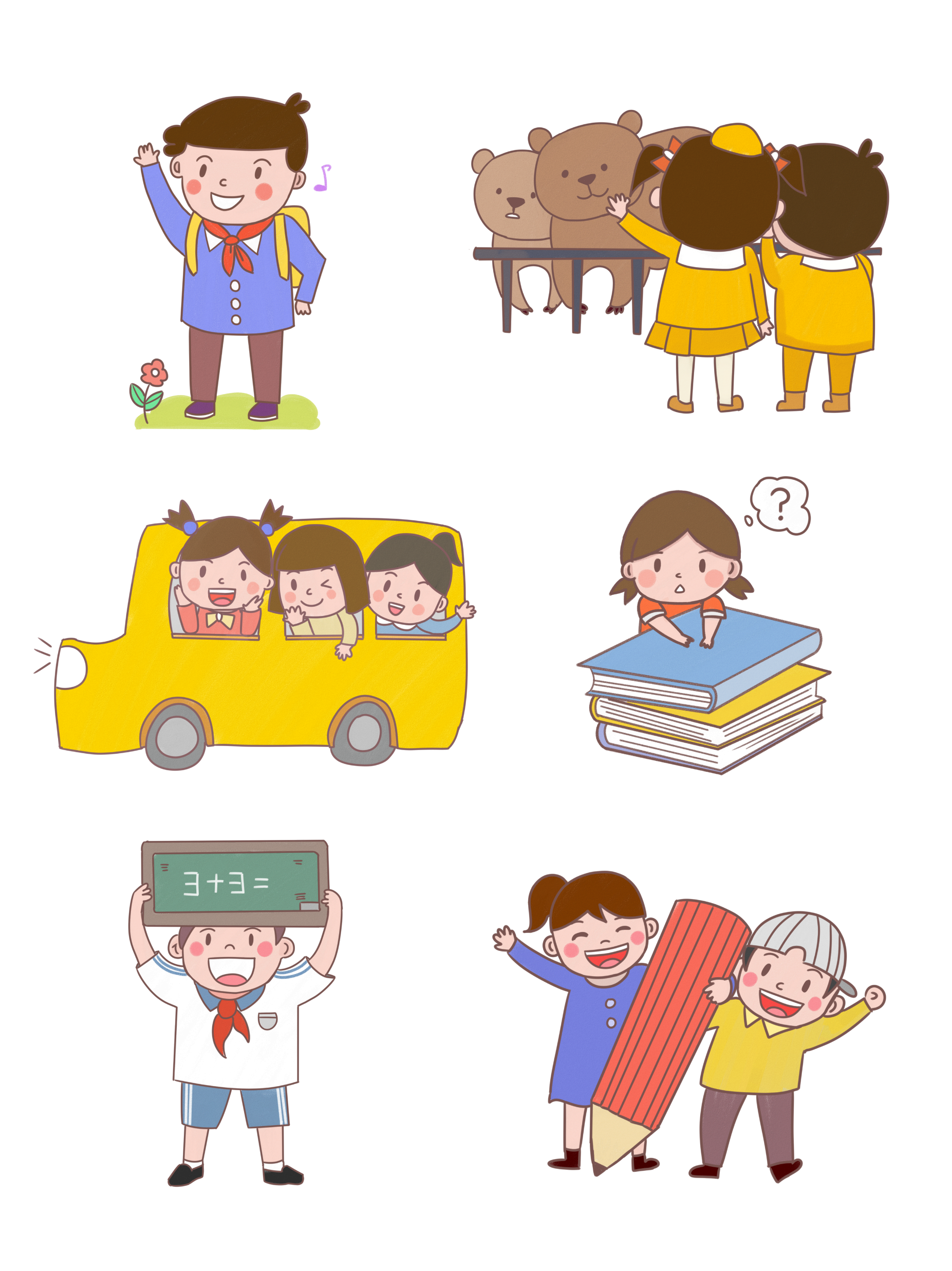 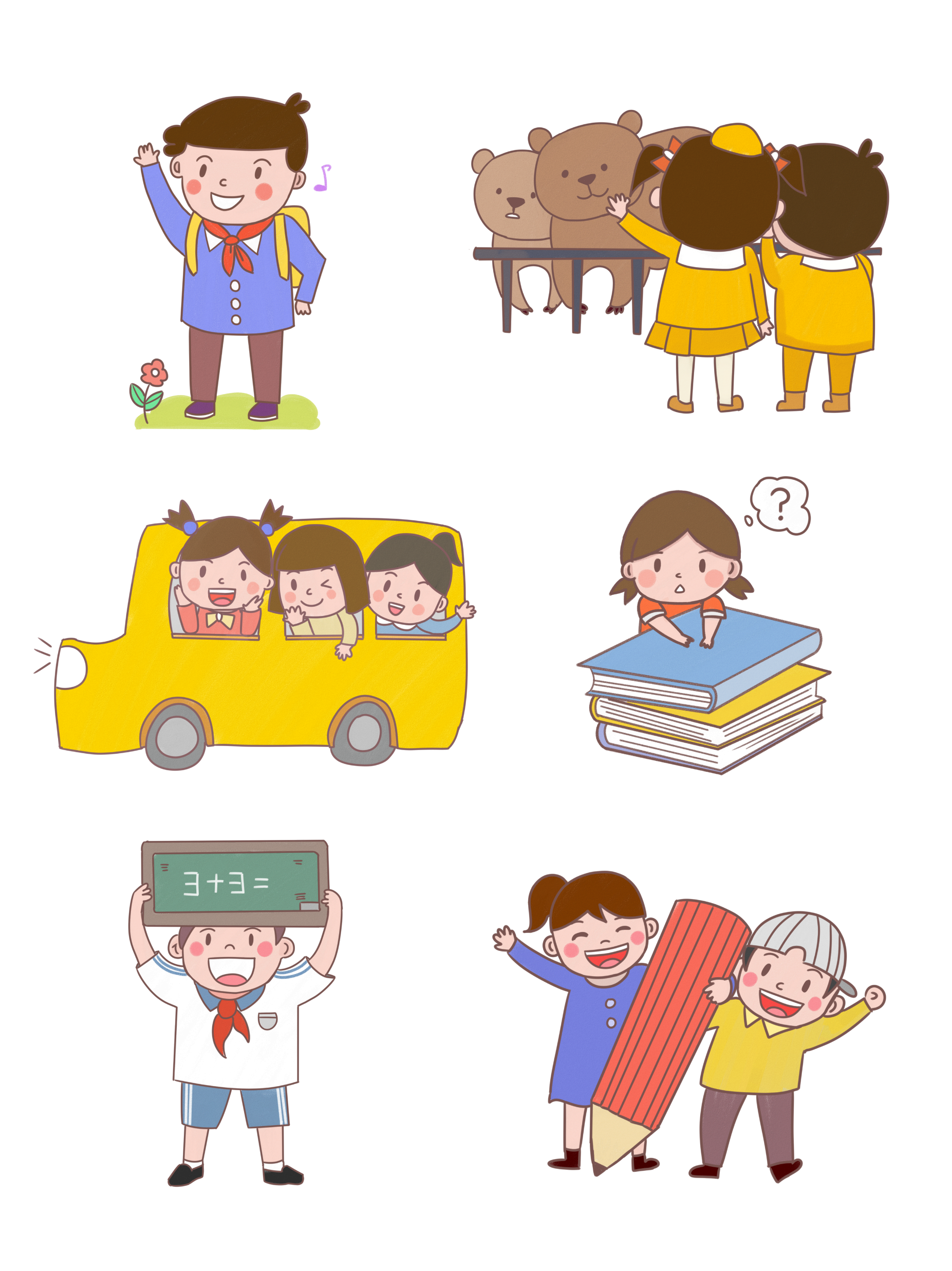 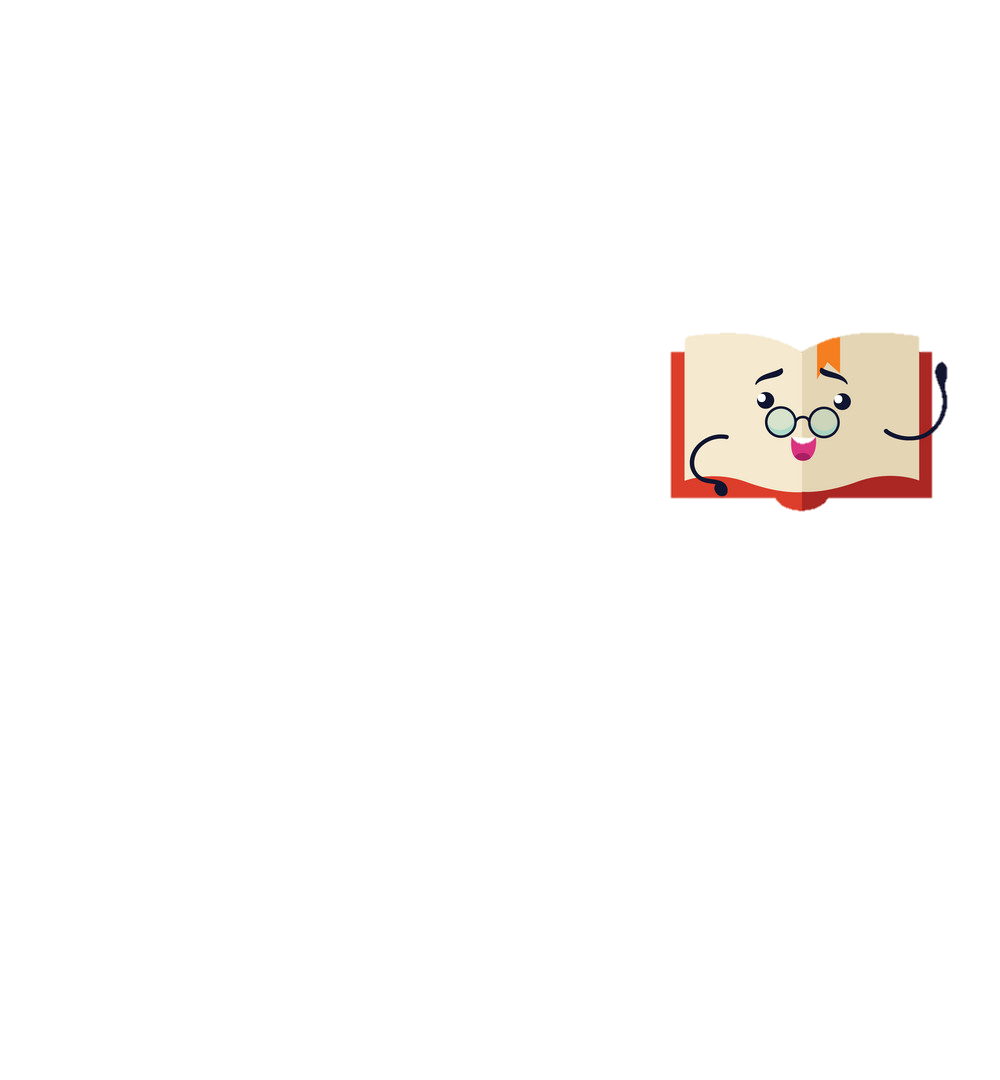 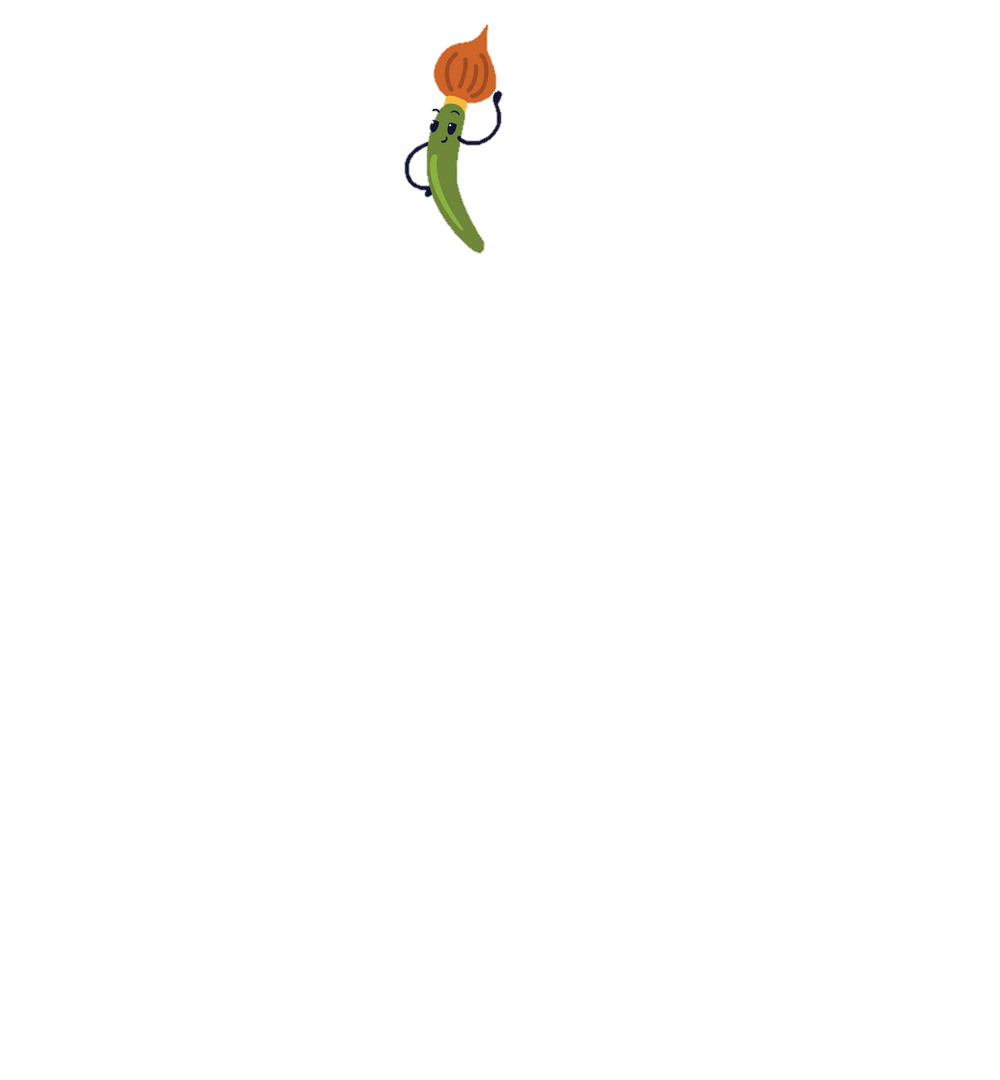 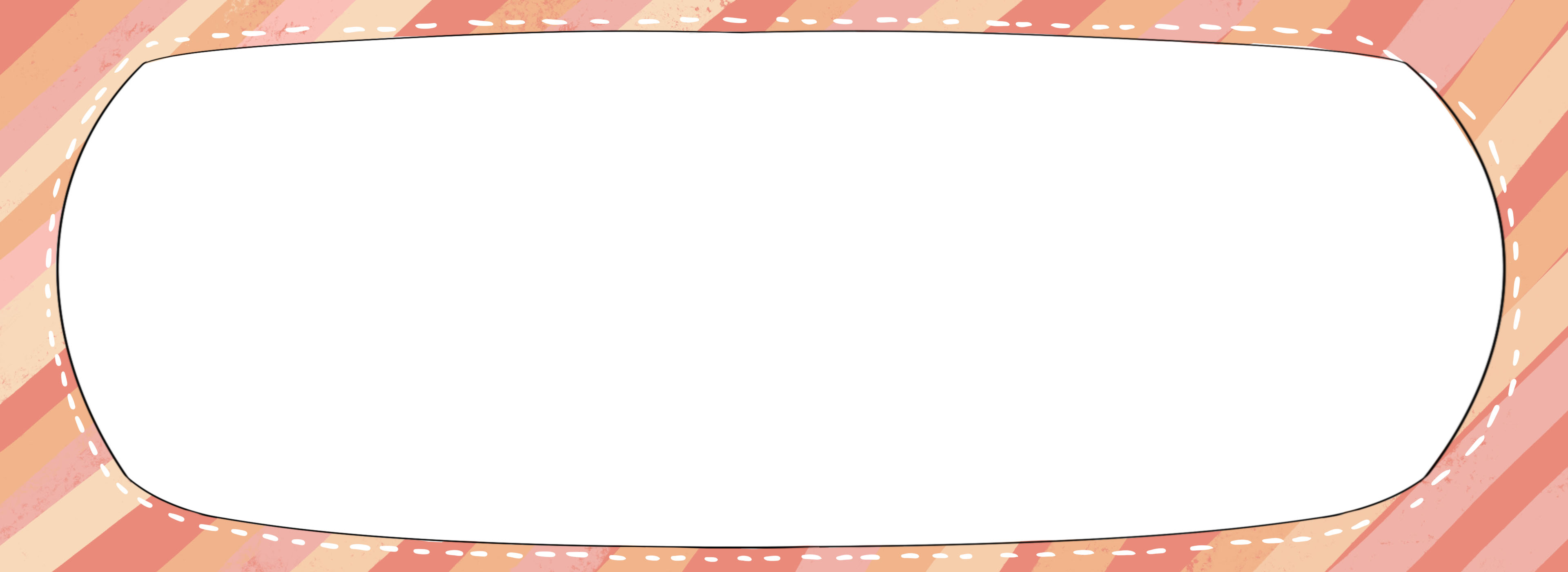 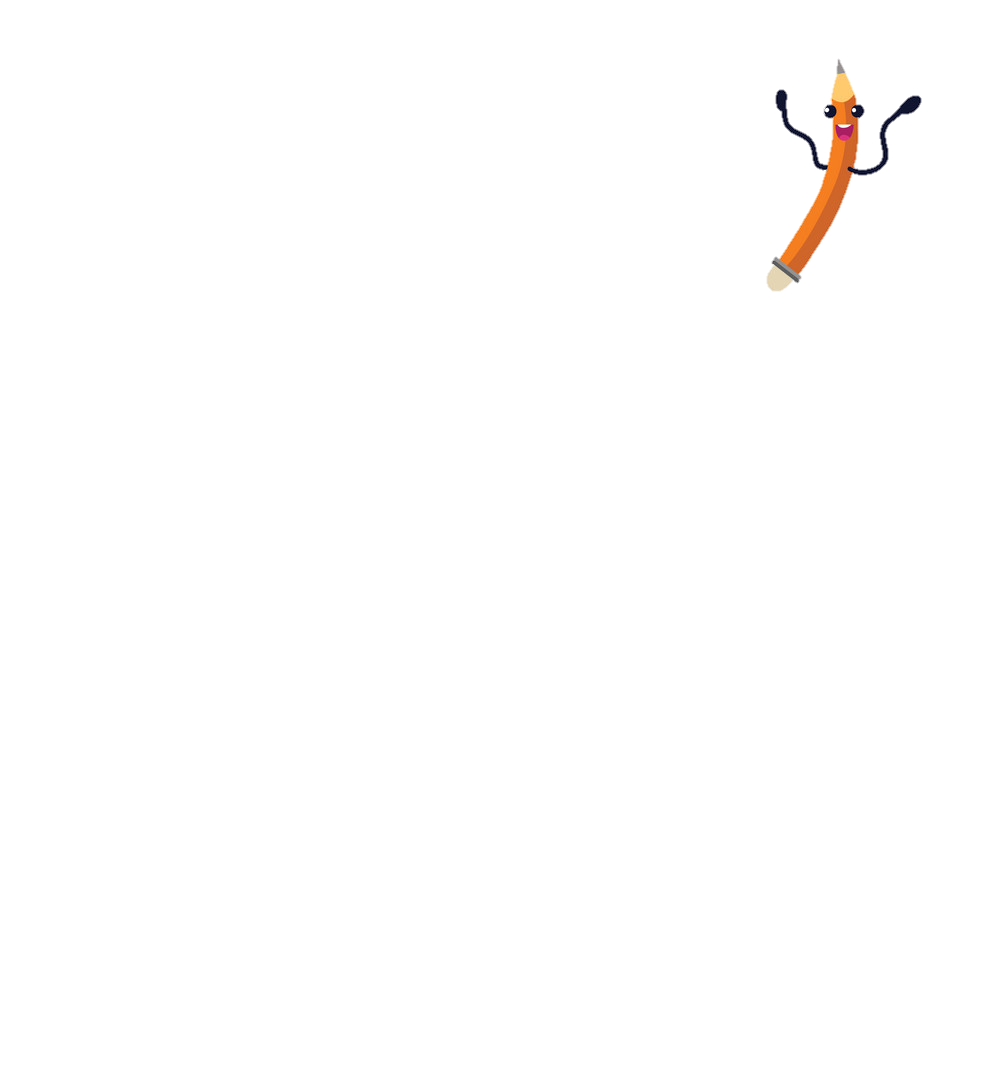 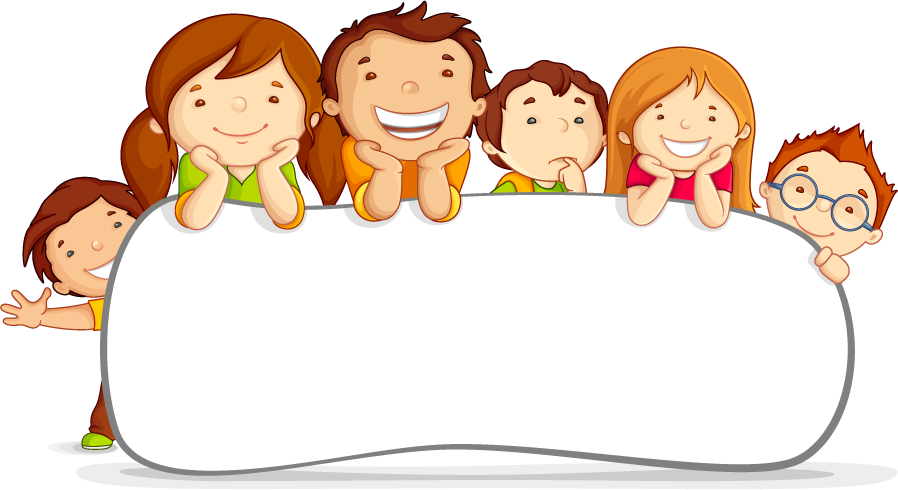 Cùng xây nhà nào!
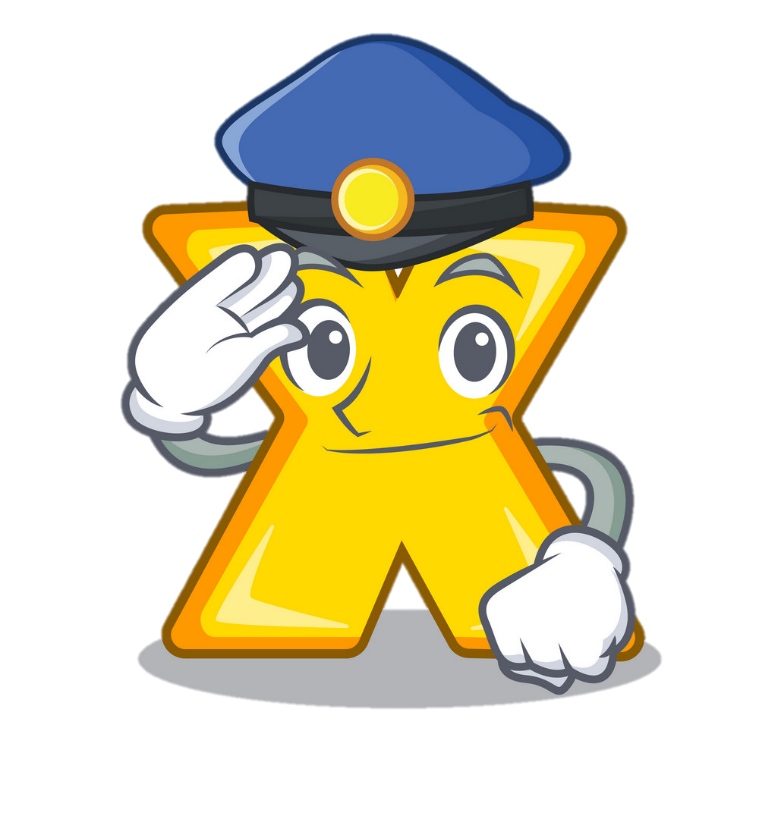 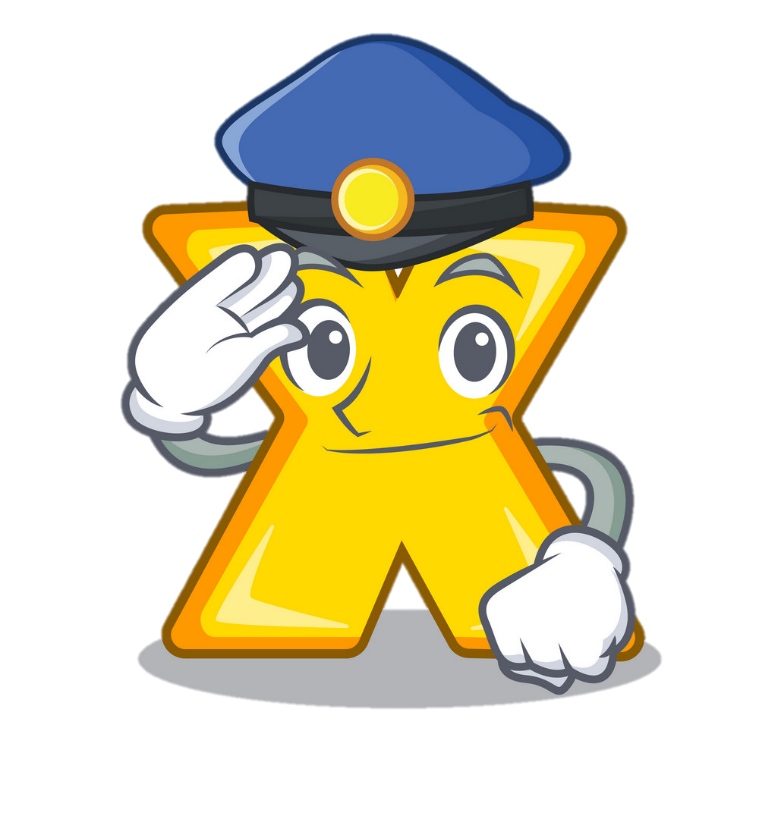 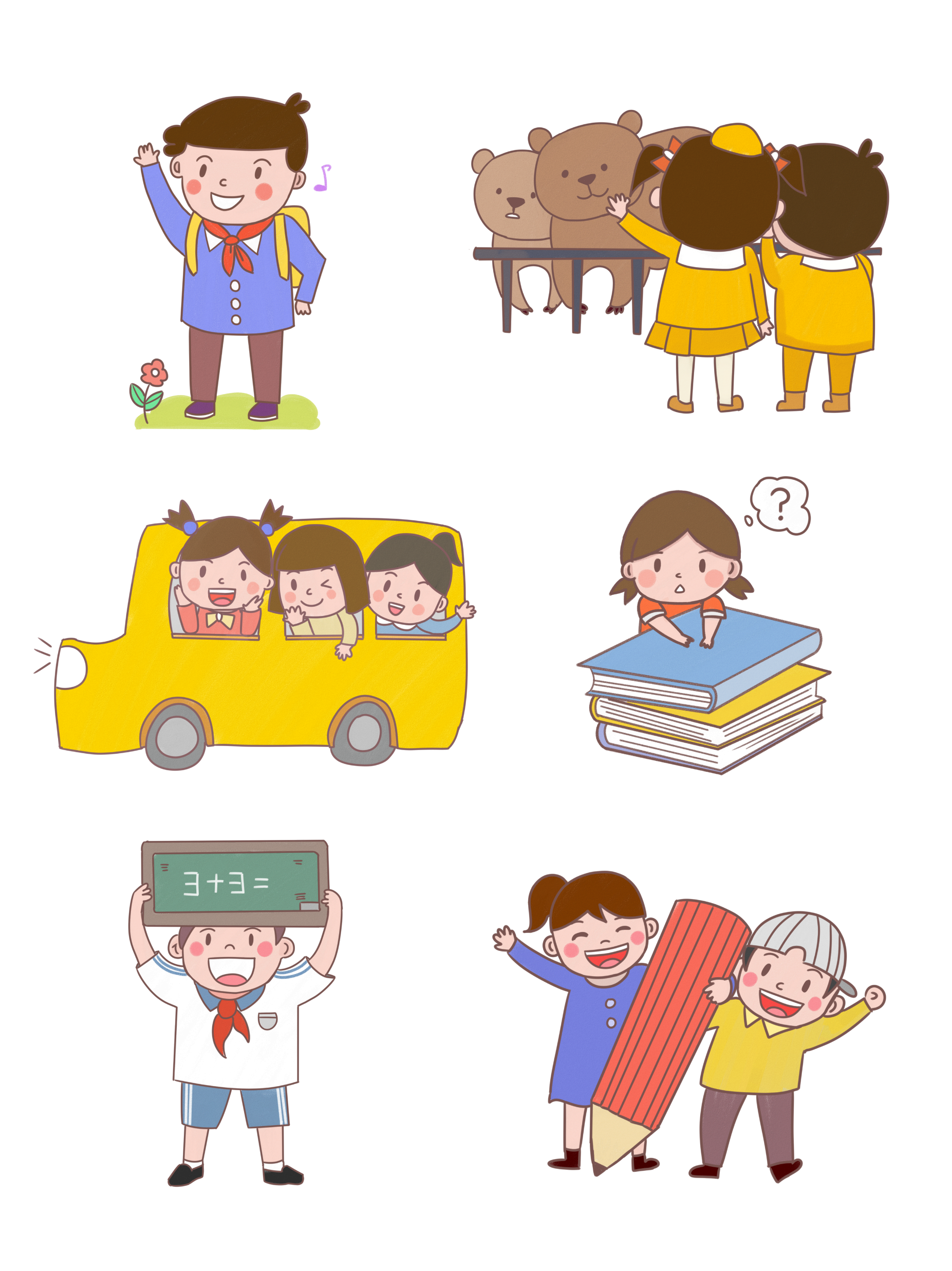 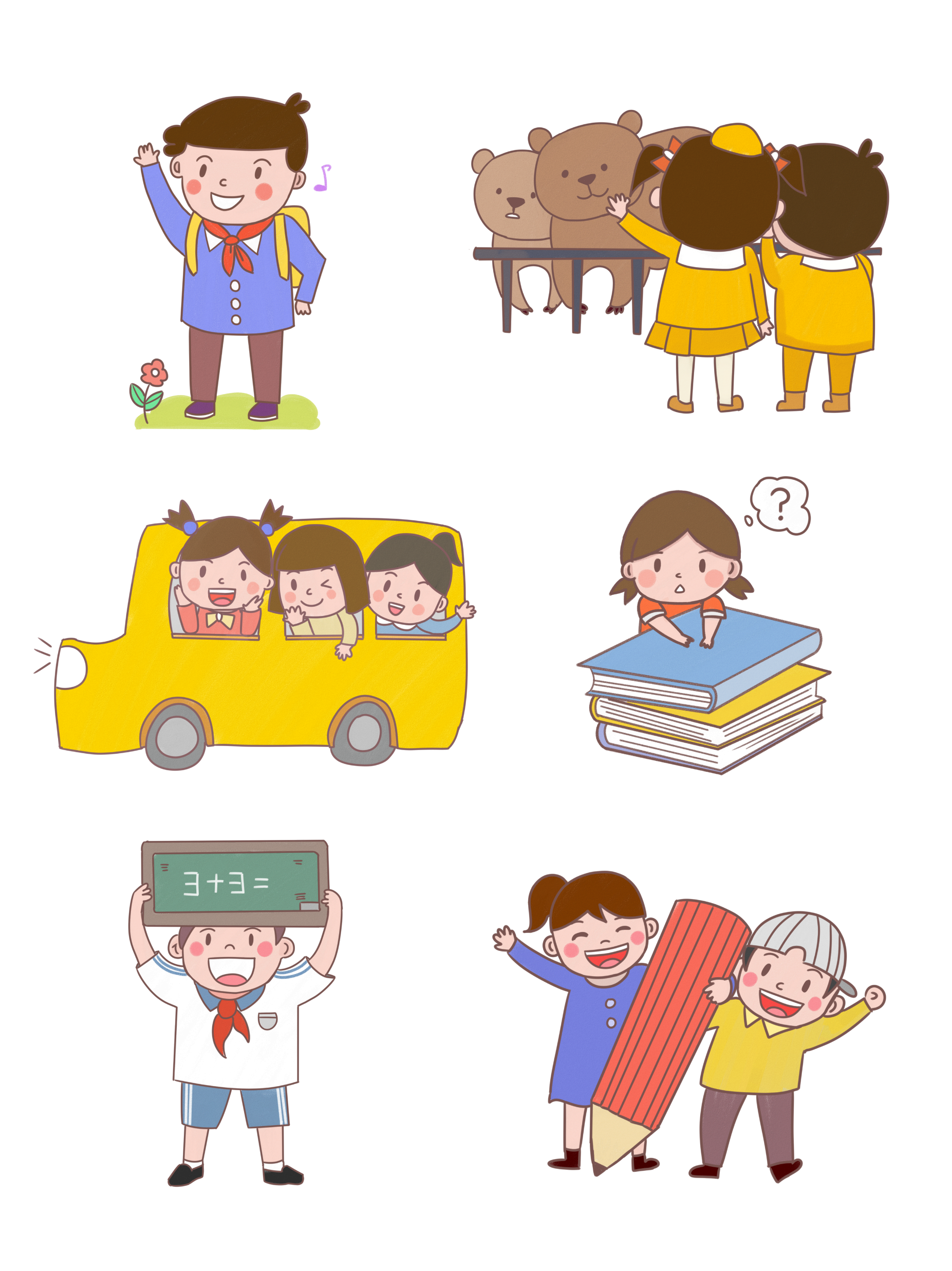 Bài giải
Số trang của 25 quyển vở cùng loại  là:
48 x 25 = 1200 (trang)
Đáp số:  1200 trang
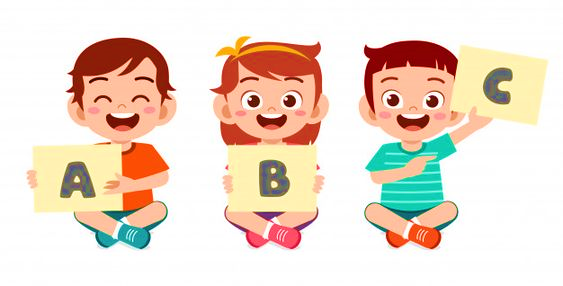 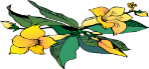 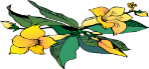 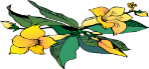 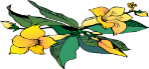 Rung chuông 
vàng
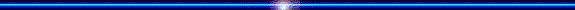 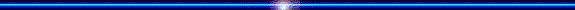 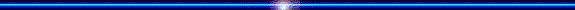 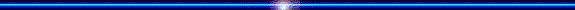 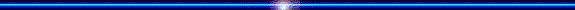 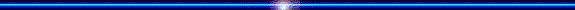 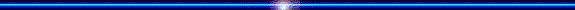 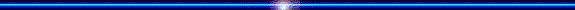 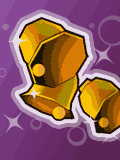 LỰA CHỌN ĐÁP ÁN ĐÚNG
2
1
3
4
CÂU HỎI PHỤ
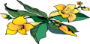 Hết giờ
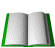 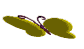 ĐÚNG hay SAI
86
13
258
?
ĐÚNG
86
1118
5
15
8
3
7
4
2
14
6
11
12
13
9
0
10
1
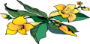 Hết giờ
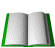 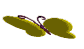 ĐÚNG hay SAI
56
31
56
?
SAI
168
224
5
15
8
3
7
4
2
14
6
11
12
13
9
0
10
1
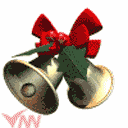 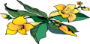 Hết giờ
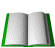 ĐÚNG hay SAI
57
43
171
?
SAI
228
2351
5
15
8
3
7
4
2
14
6
11
12
13
9
0
10
1
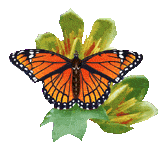 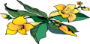 Hết giờ
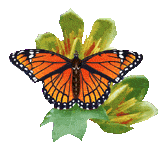 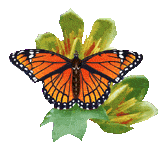 ĐÚNG hay SAI
25
24
100
?
ĐÚNG
50
600
5
15
8
3
7
4
2
14
6
11
12
13
9
0
10
1
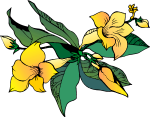 Hết giờ
Câu hỏi phụ:
56
31
Tích riêng thứ hai
chưa lùi sang trái
một cột
56
SAI VÌ SAO?
168
1736
224
5
8
3
7
4
2
6
9
0
10
1
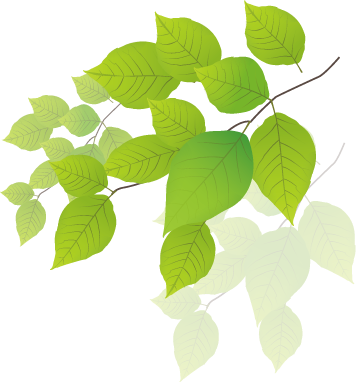 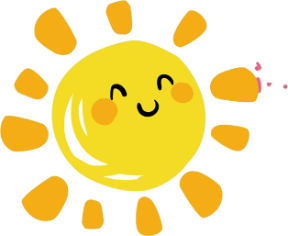 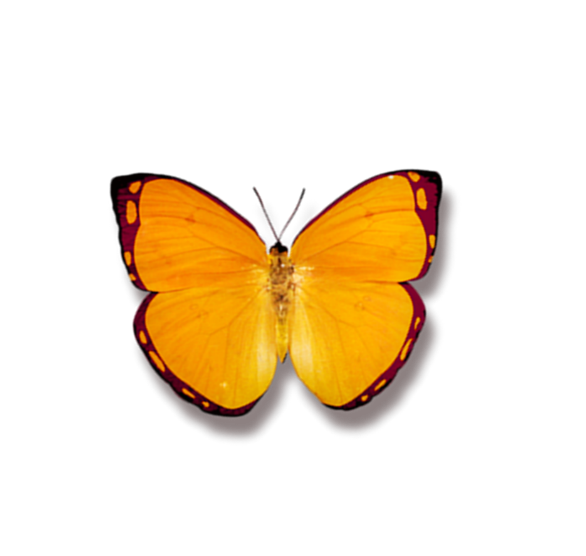 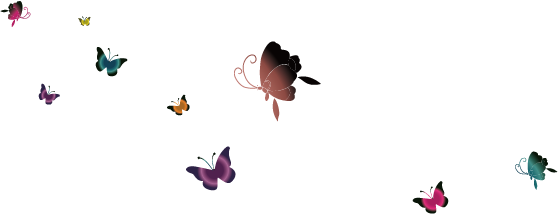 Chúc các bạn 
học tốt!
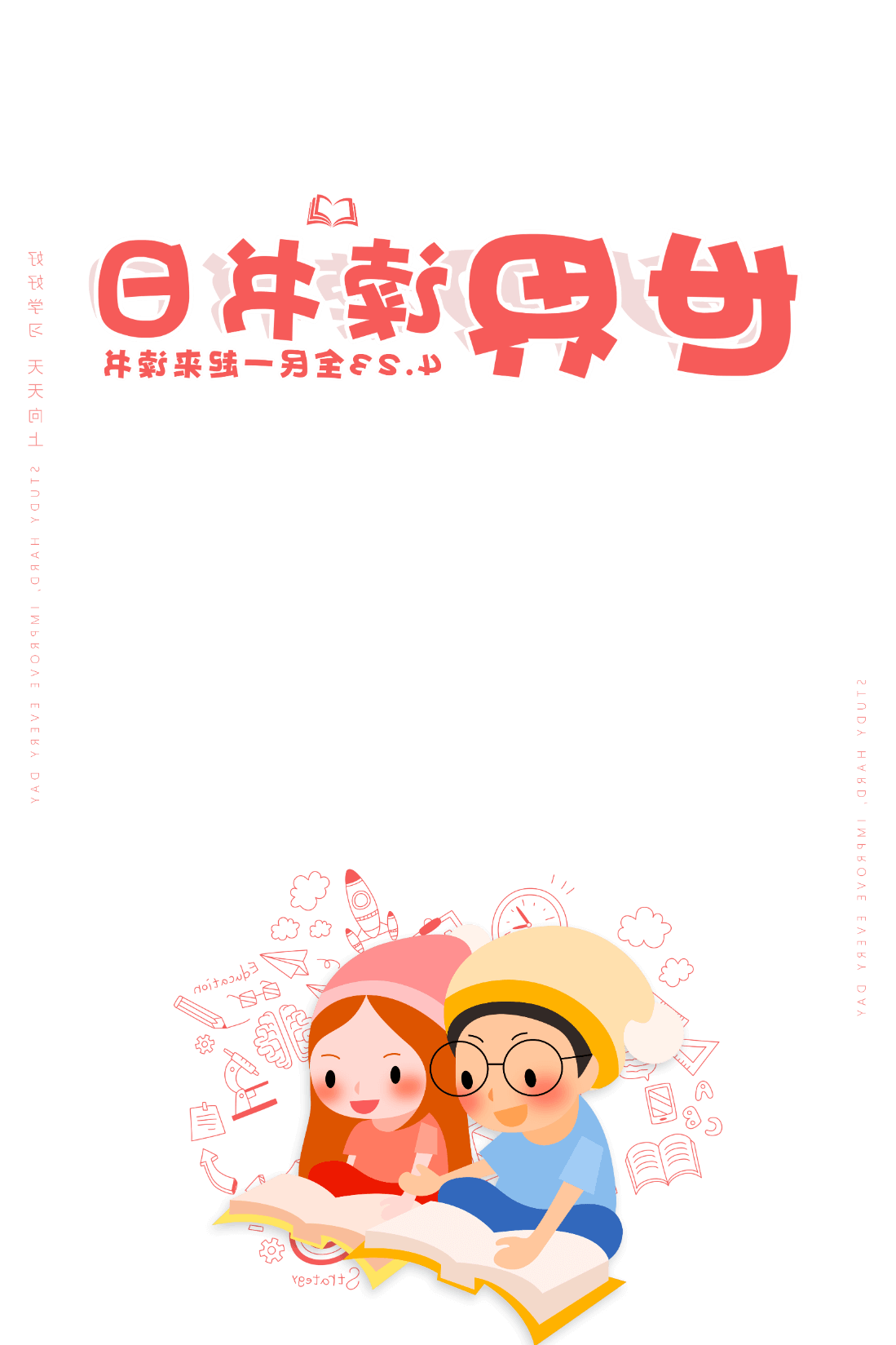 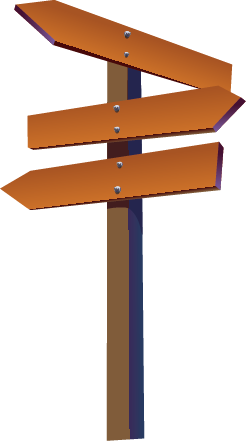 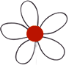 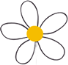 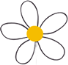 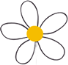 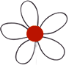 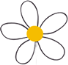 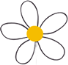 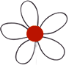 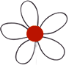